Improving Understanding and Prediction of High Impact Weather Associated with Low-Topped Severe Convection in the Southeastern U.S.
Keith Sherburn

PIs: Matthew Parker, Gary Lackmann, Lian Xie
Students: Lindsay Blank, Dianna Francisco, Jessica King, Xia Sun
Collaborators: ESRL; EMC; SPC; WFOs Birmingham, Blacksburg, Charleston (SC), Columbia, Greer, 
Huntsville, Morehead City/Newport, Peachtree City, Raleigh, Sterling, Tallahassee, 
Wakefield, Wilmington (NC), Wilmington (OH)

June 2017 NOAA VLab Forum
Wednesday, June 21st, 2017
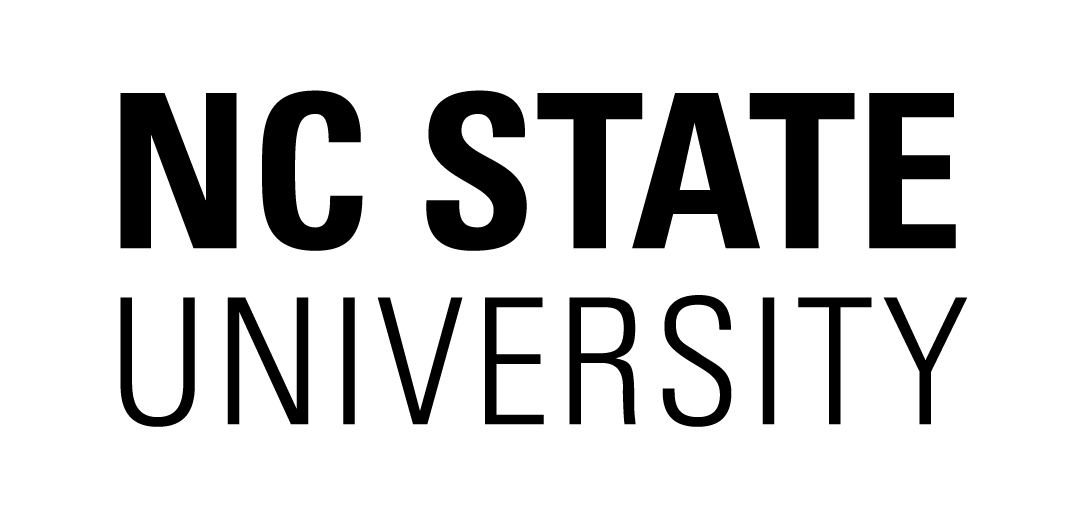 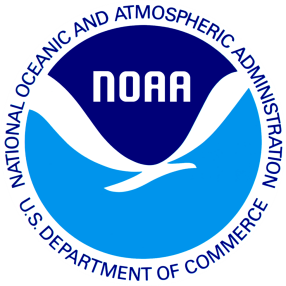 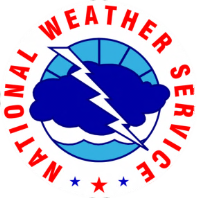 Problem overview
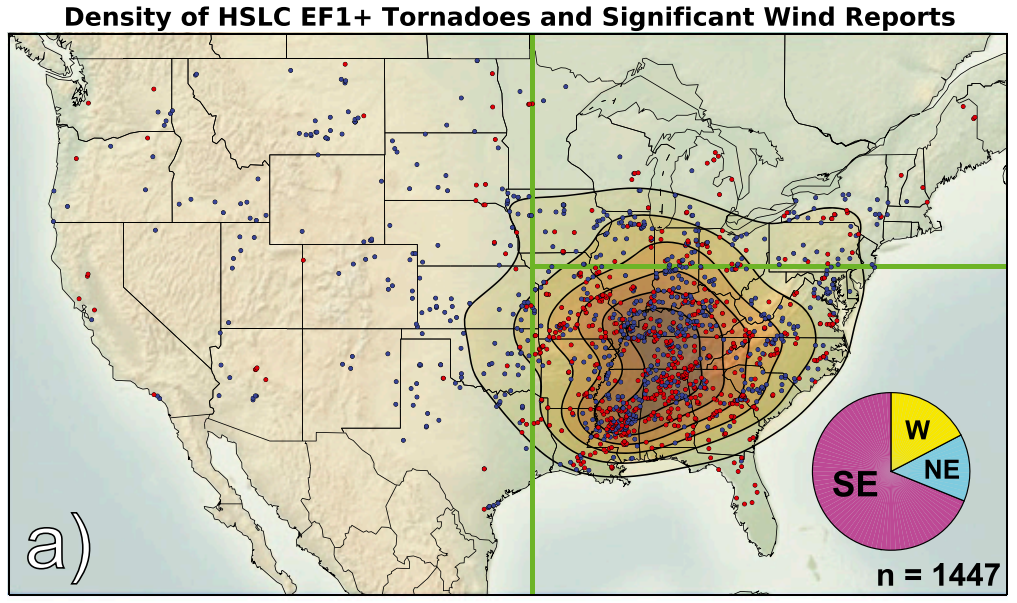 High-shear, low-CAPE (HSLC*) severe convection is a considerable forecasting challenge across the eastern U.S., particularly during the cool season and overnight
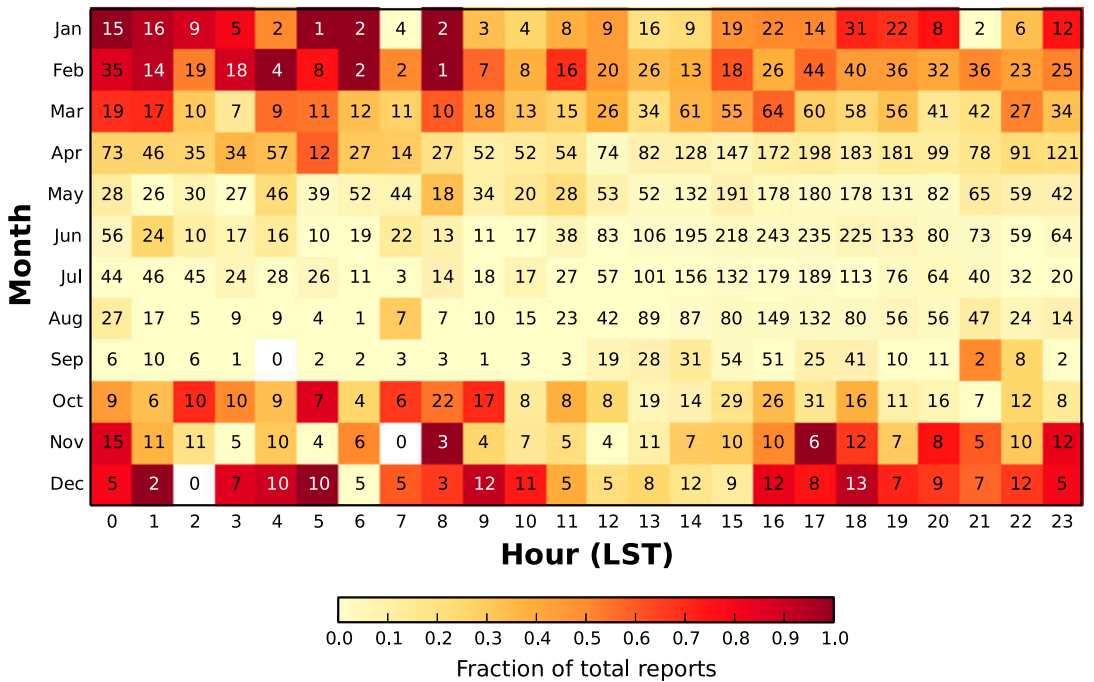 Sherburn et al. (2016)
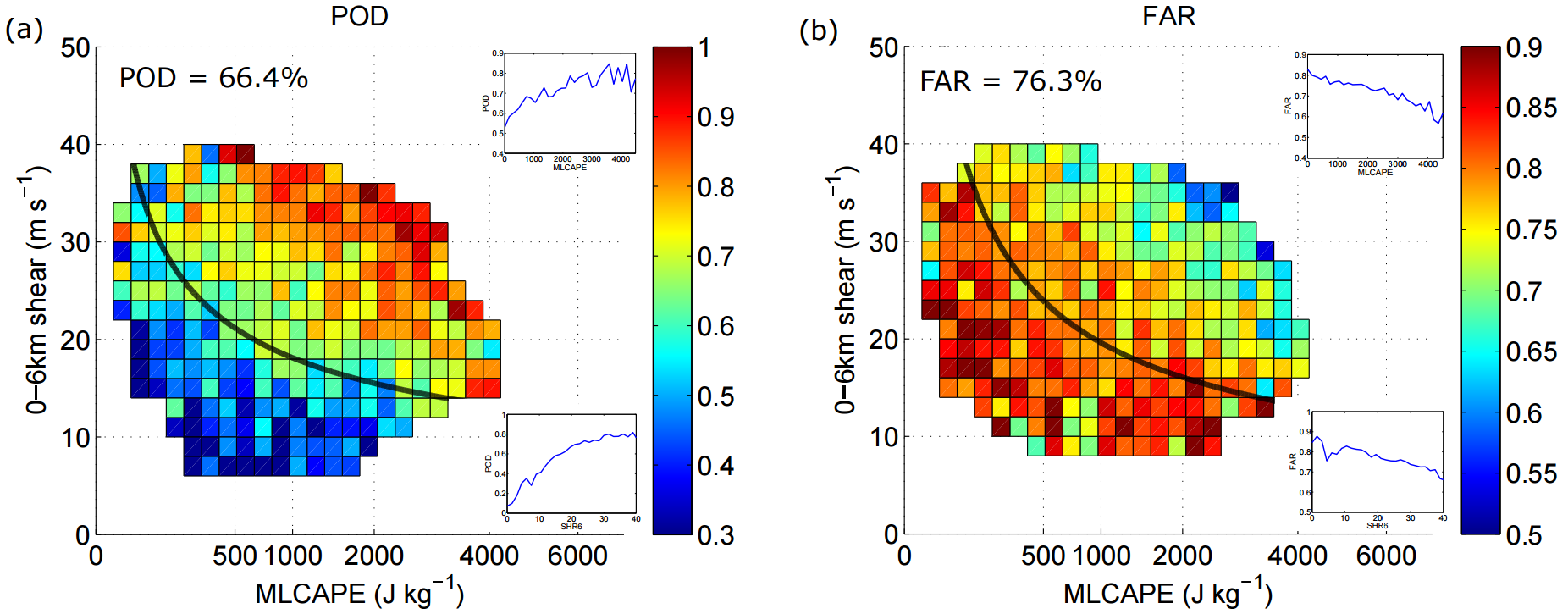 Sherburn et al. (2016)
Anderson-Frey et al. (2016)
*Here, defined as SBCAPE ≤ 500 J kg-1, MUCAPE ≤ 1000 J kg-1, and 0-6 km bulk wind difference ≥ 18 m s-1
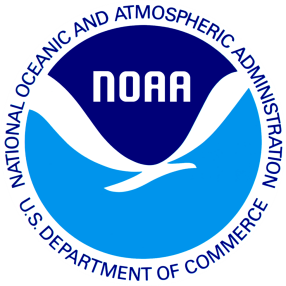 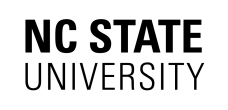 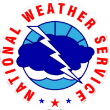 Project overview
Five components:

Composite maps and parameters: 
Determine typical features associated with severe/nonsevere HSLC events (Sherburn et al. 2017)
Assess operational utility of existing and new forecasting parameters (Sherburn et al. 2017)

Process studies 1: Case simulations to study mesoscale/synoptic scale evolution (King et al. 2017)

NWP studies: Case simulations to investigate resolution requirements

Process studies 2: Idealized simulations to study convective-scale dynamics

Statistical studies: Dynamical-statistical downscaling to investigate predictability
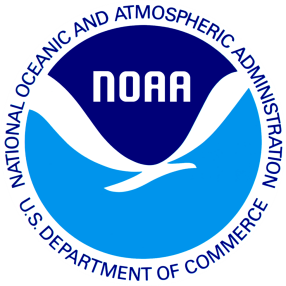 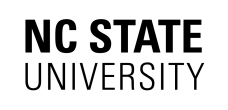 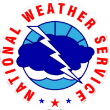 HSLC composites: Key points
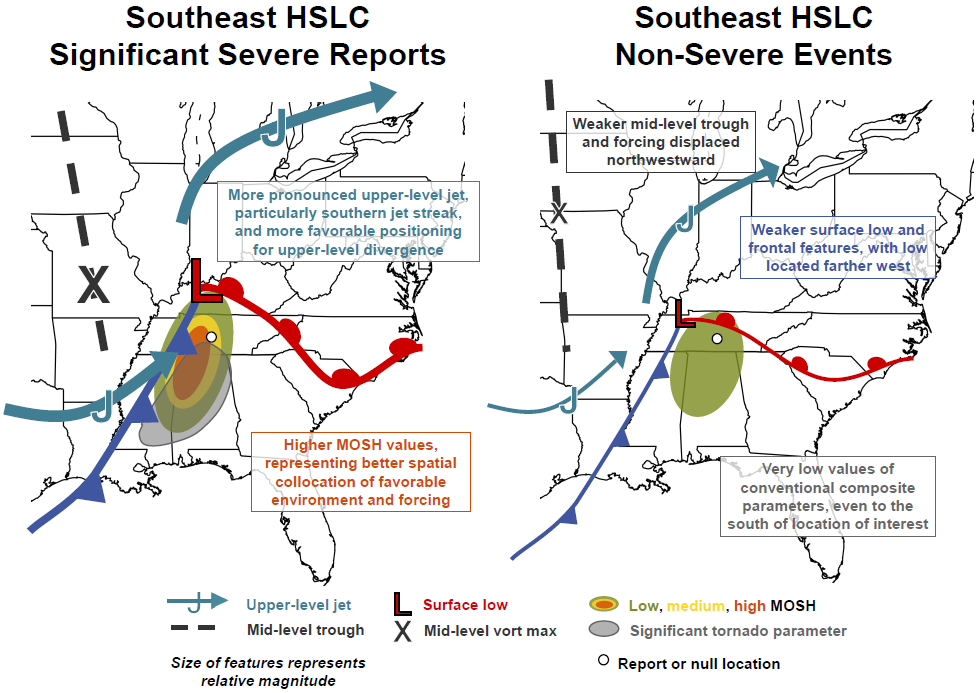 Created using NARR data and severe reports versus false alarm warnings

Stronger, more closely collocated features are conducive to severe HSLC events

Release of potential instability and/or strong low-level θe advection are responsible for rapid destabilization immediately ahead of HSLC convection

Low-level lapse rates and shear vector magnitudes remain skillful
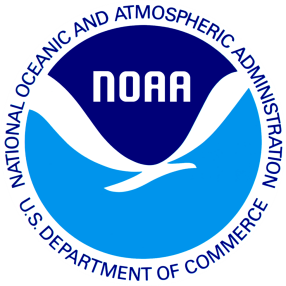 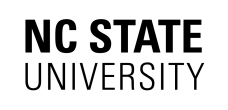 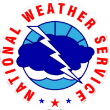 HSLC composites: Updated forecasting parameter
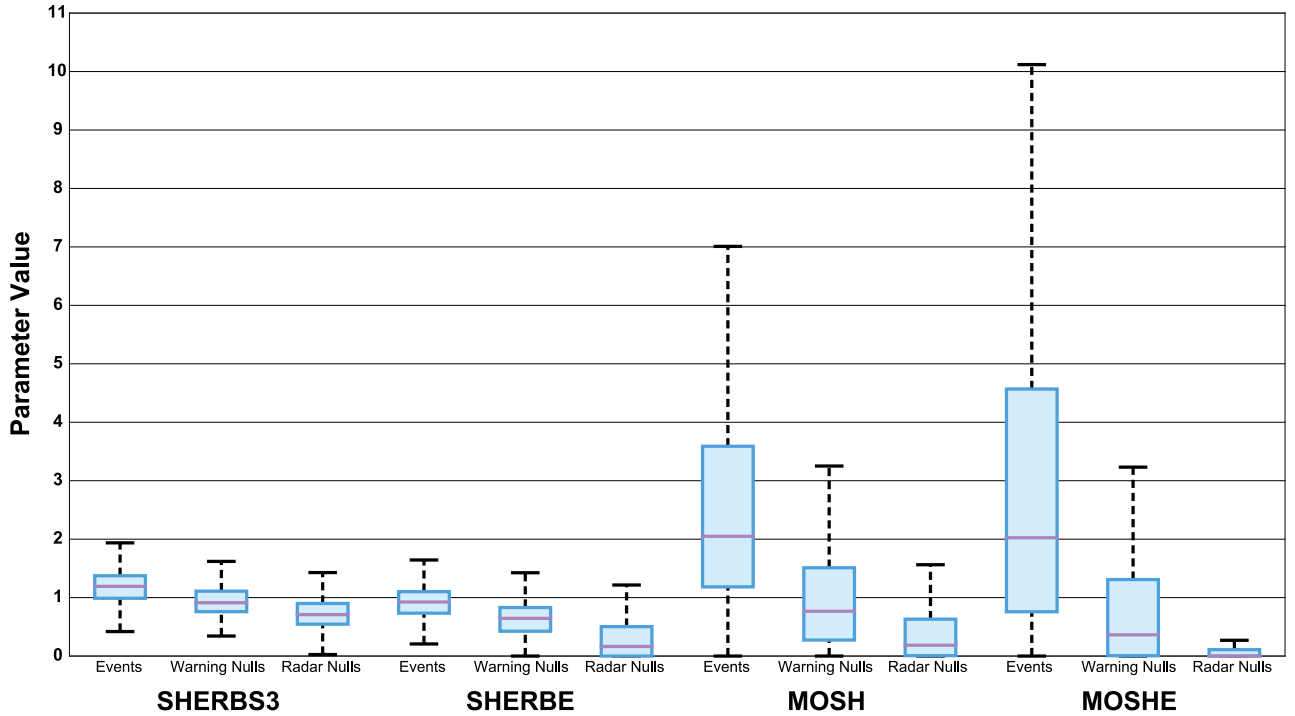 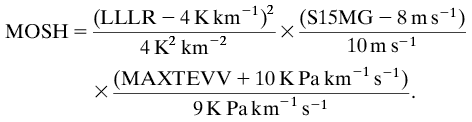 Recurring theme of low-level stability and shear vector magnitudes being skillful in discrimination of severe/non…
However, poor understanding of the processes governing these sensitivities…
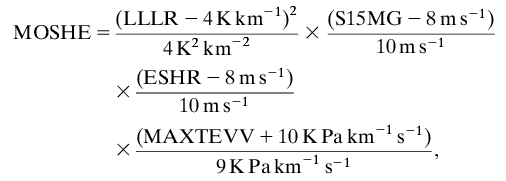 LLLR: 0-3 km lapse rate
S15MG: 0-1.5 km shear vector magnitude
ESHR: Effective shear magnitude
MAXTEVV: Maximum dθe/dz * ω product from 0-2 km through 0-6 km, calculated at 0.5 km intervals (positive: unstable/upward motion)
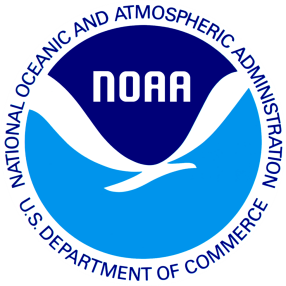 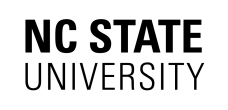 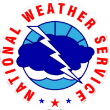 HSLC composites: MOSHE on SPC Mesoanalysis
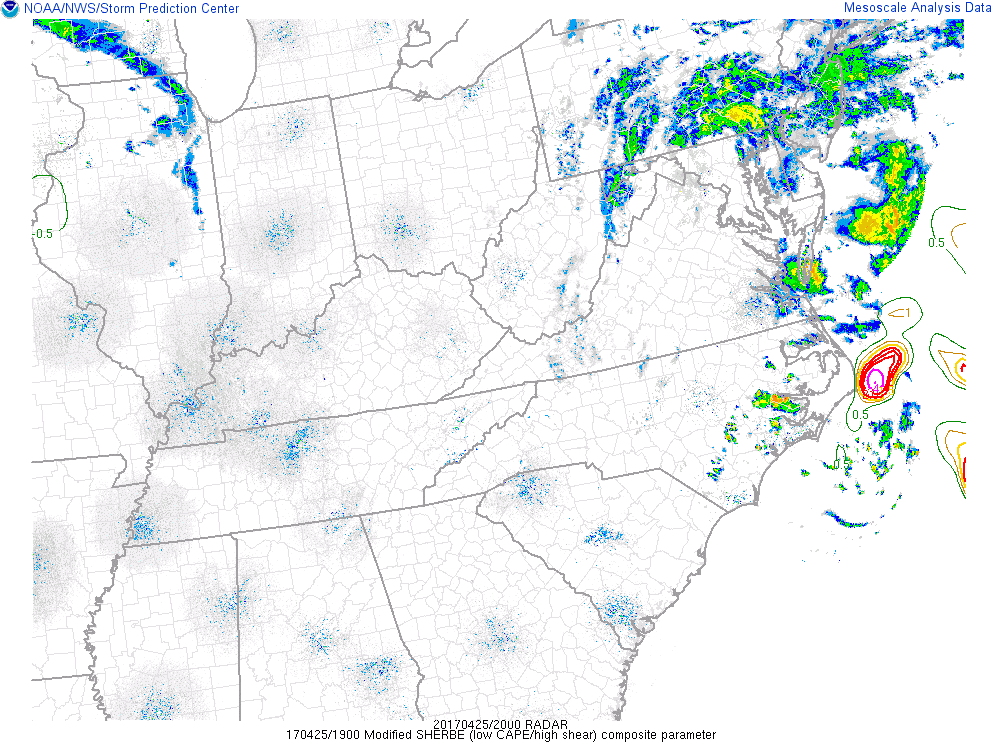 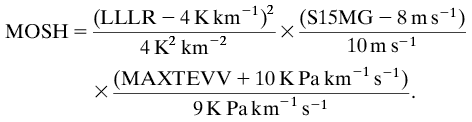 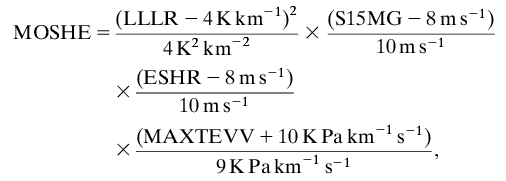 Adjustments potentially necessary; NARR values biased low
For now: Worth monitoring, but may be more appropriate to focus on maxima rather than exact values
Could “cap” terms to limit contributions or reevaluate normalization values
LLLR: 0-3 km lapse rate
S15MG: 0-1.5 km shear vector magnitude
ESHR: Effective shear magnitude
MAXTEVV: Maximum dθe/dz * ω product from 0-2 km through 0-6 km, calculated at 0.5 km intervals (positive: unstable/upward motion)
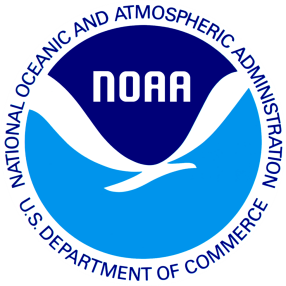 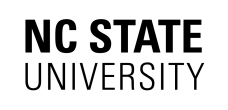 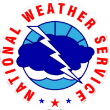 Process studies: Case study selection
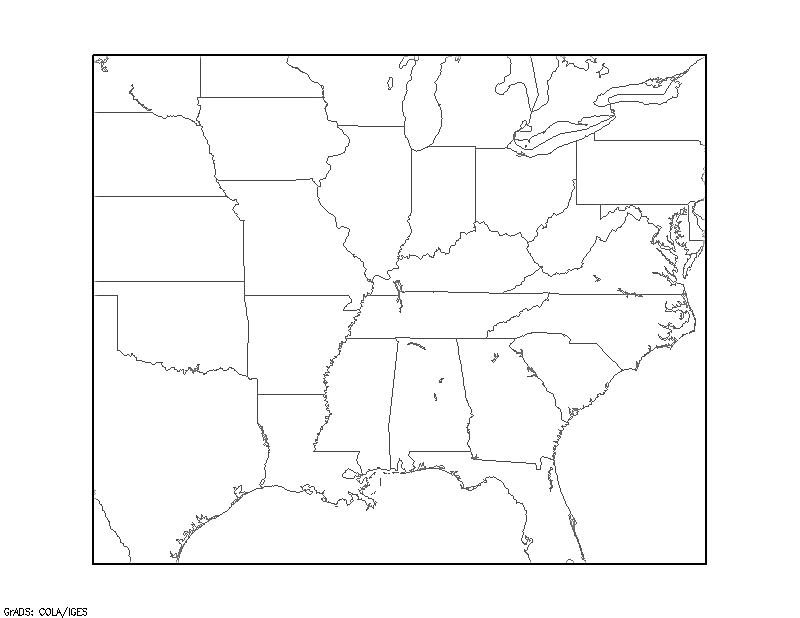 Requirements:
At least “slight” risk for severe convection
SPC mesoanalysis CAPE ≤ 1000 J kg-1
0-3 km shear ≥ 18 m s-1
6 non-severe events (no storm reports)
11 severe events (multiple reports)

Simulations run with ARW-WRF, v3.5.1
50 vertical levels
6-h NAM 12-km analyses as IC/LBC
At least 30 hrs simulation time
3km
9km
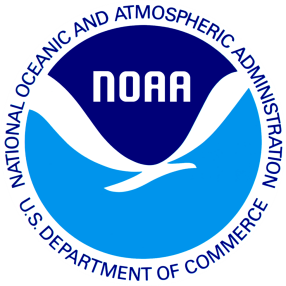 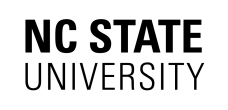 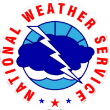 Process studies: Simulated environments
Jan. 29, 2008: 2pm – 6pm
Dec. 22, 2007: 4pm – 8pm
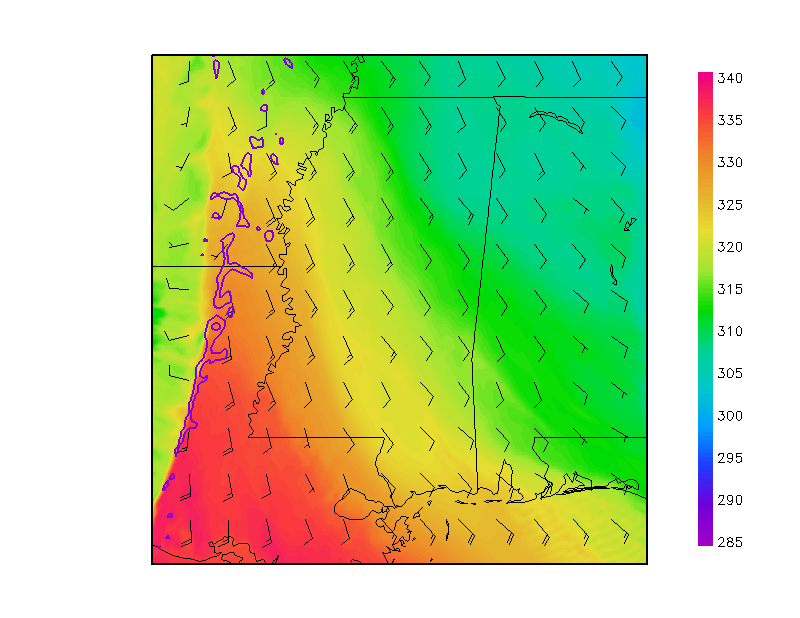 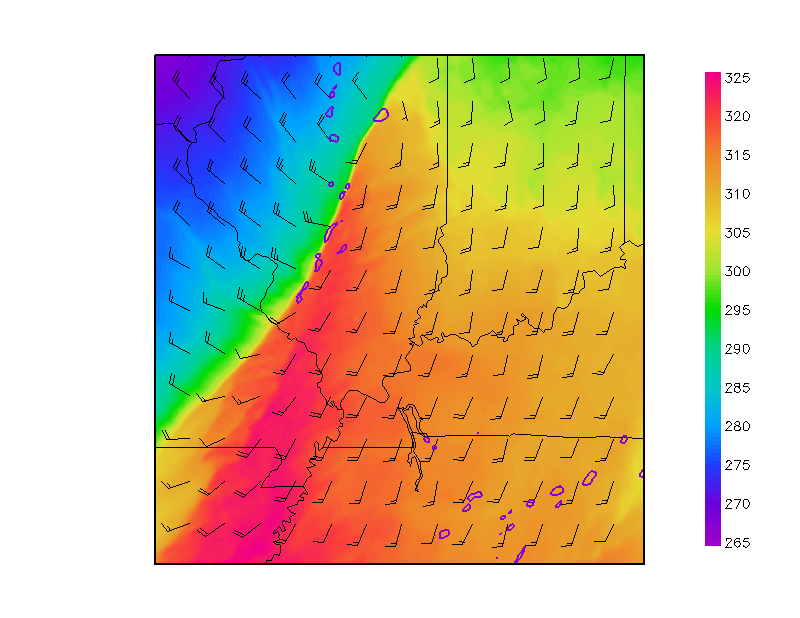 Surface θe, 10 m wind barbs [kts], 40 dBZ contour
Surface θe, 10 m wind barbs [kts], 40 dBZ contour
θe [K]
θe [K]
Severe
Nonsevere
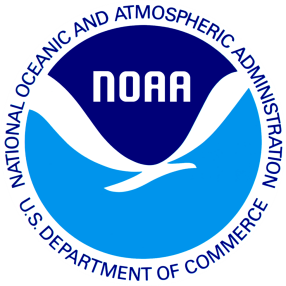 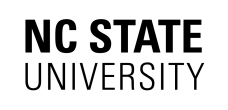 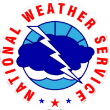 Linear cold frontal boundary
Process studies: Simulated environments
Feb. 18, 2009: 5pm – 9pm
Jan 26, 2012: 5pm – 9pm
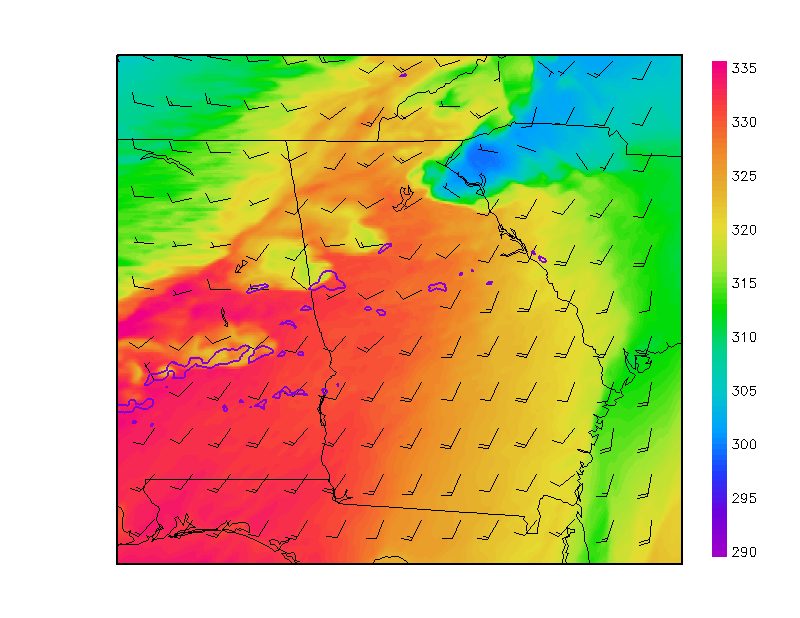 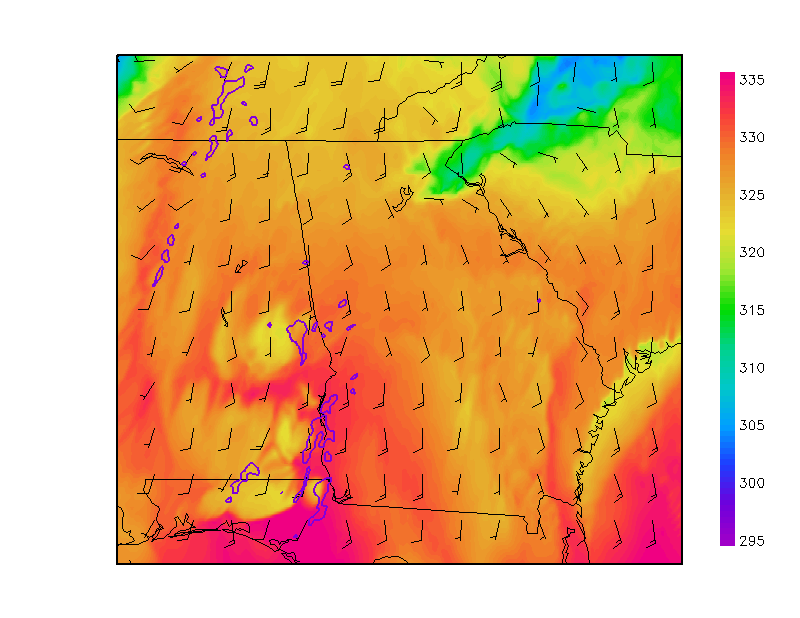 Surface θe, 10 m wind barbs [kts], 40 dBZ contour
Surface θe, 10 m wind barbs [kts], 40 dBZ contour
θe [K]
θe [K]
Severe
Nonsevere
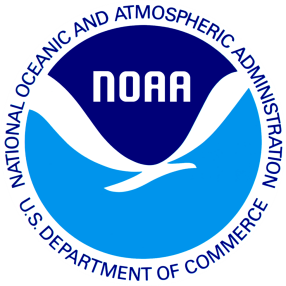 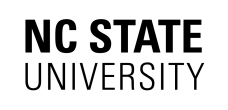 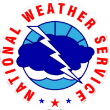 Isolated convection
Process studies: CAPE increases
CAPE increases could arise from:
Increased surface temperature
Increased surface moisture
Decreased temperature aloft
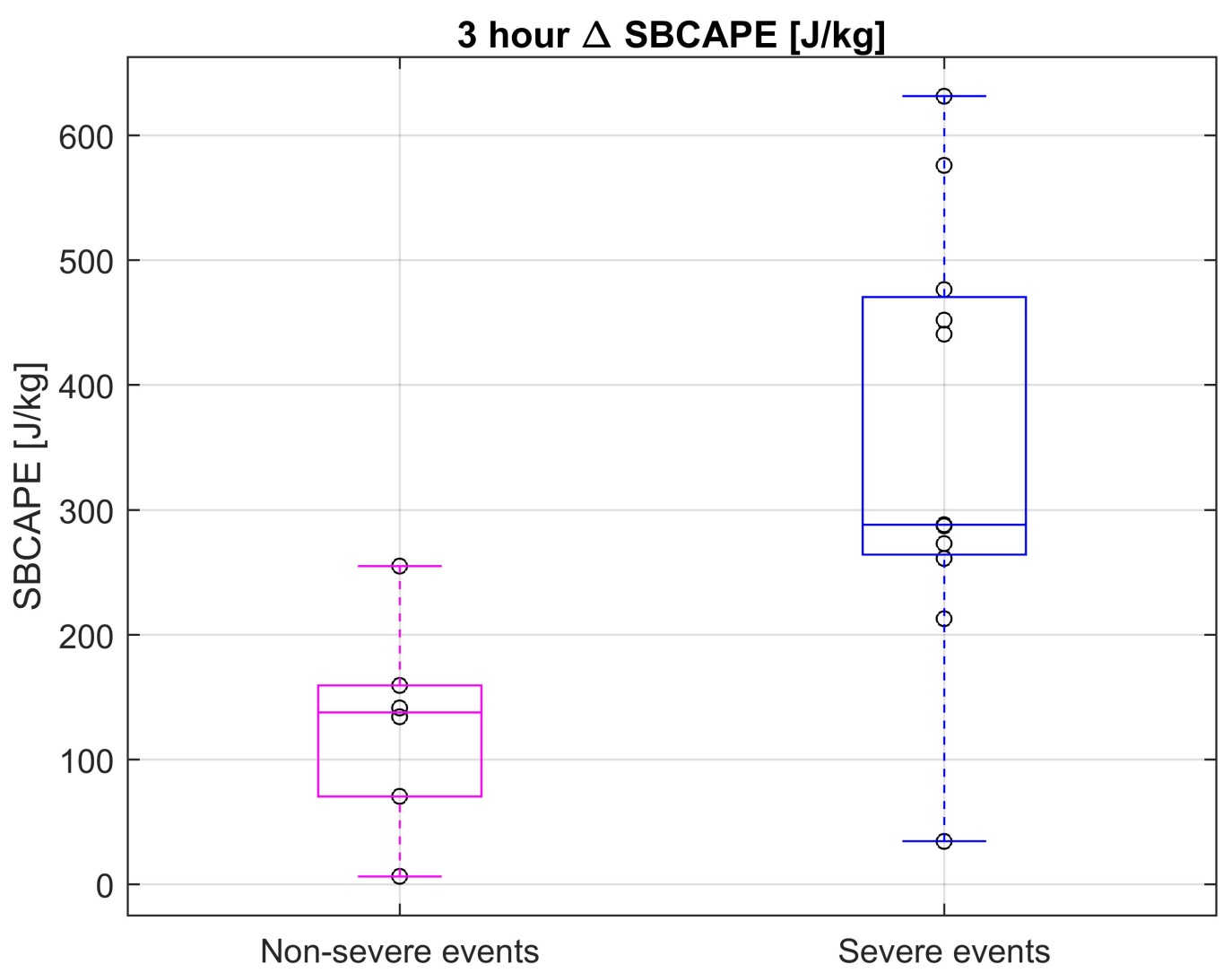 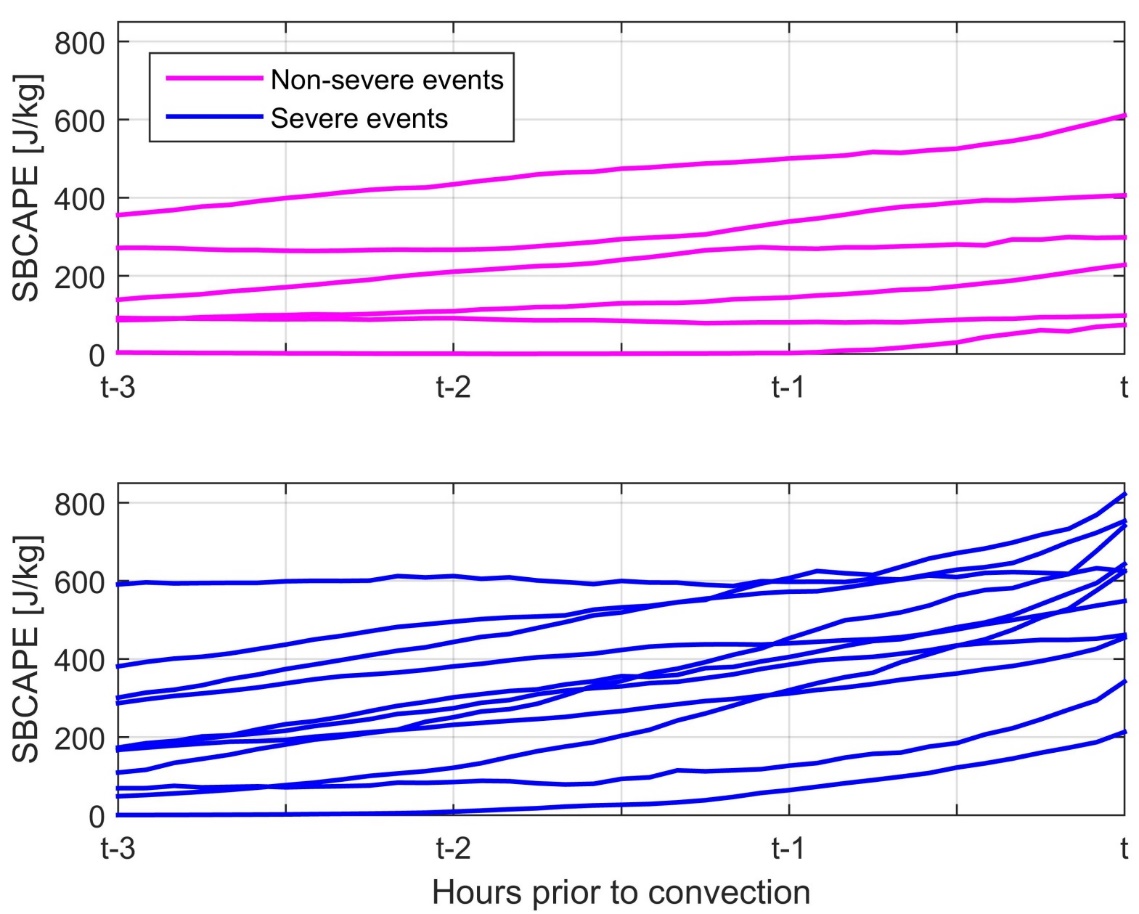 Goal: Determine which processes are most important by calculating contributions to CAPE from each process
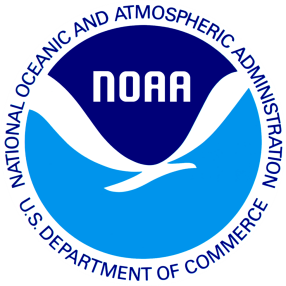 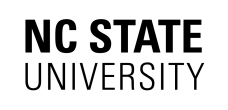 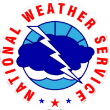 Process studies: CAPE increases
3 hour Δ SBCAPE
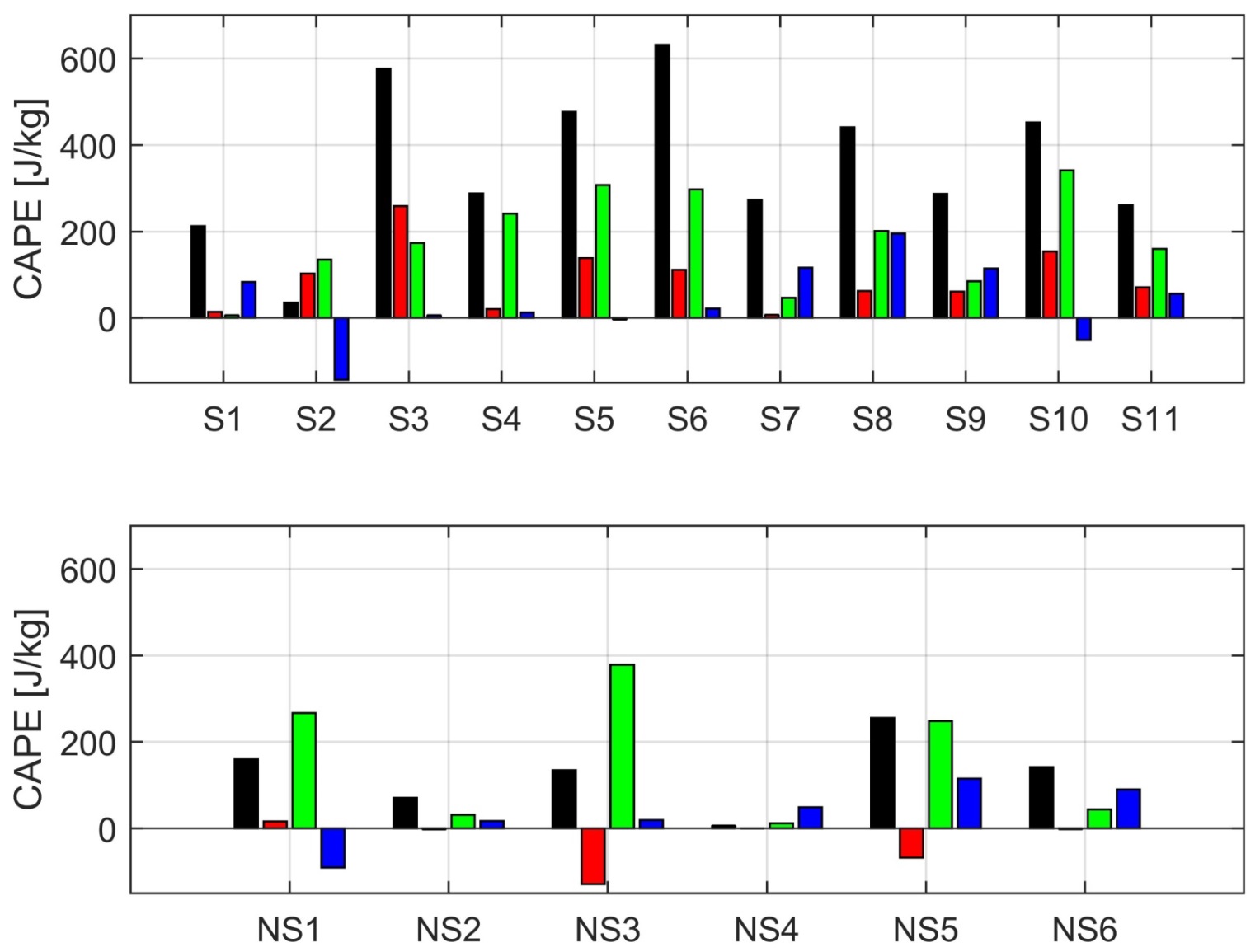 Total change
Change from surface θ 
Change from surface qv 
Change from upper θ
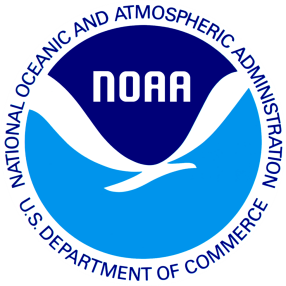 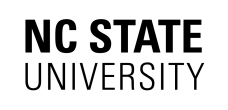 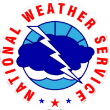 Process studies: Potential instability
January 30, 2013 simulated event
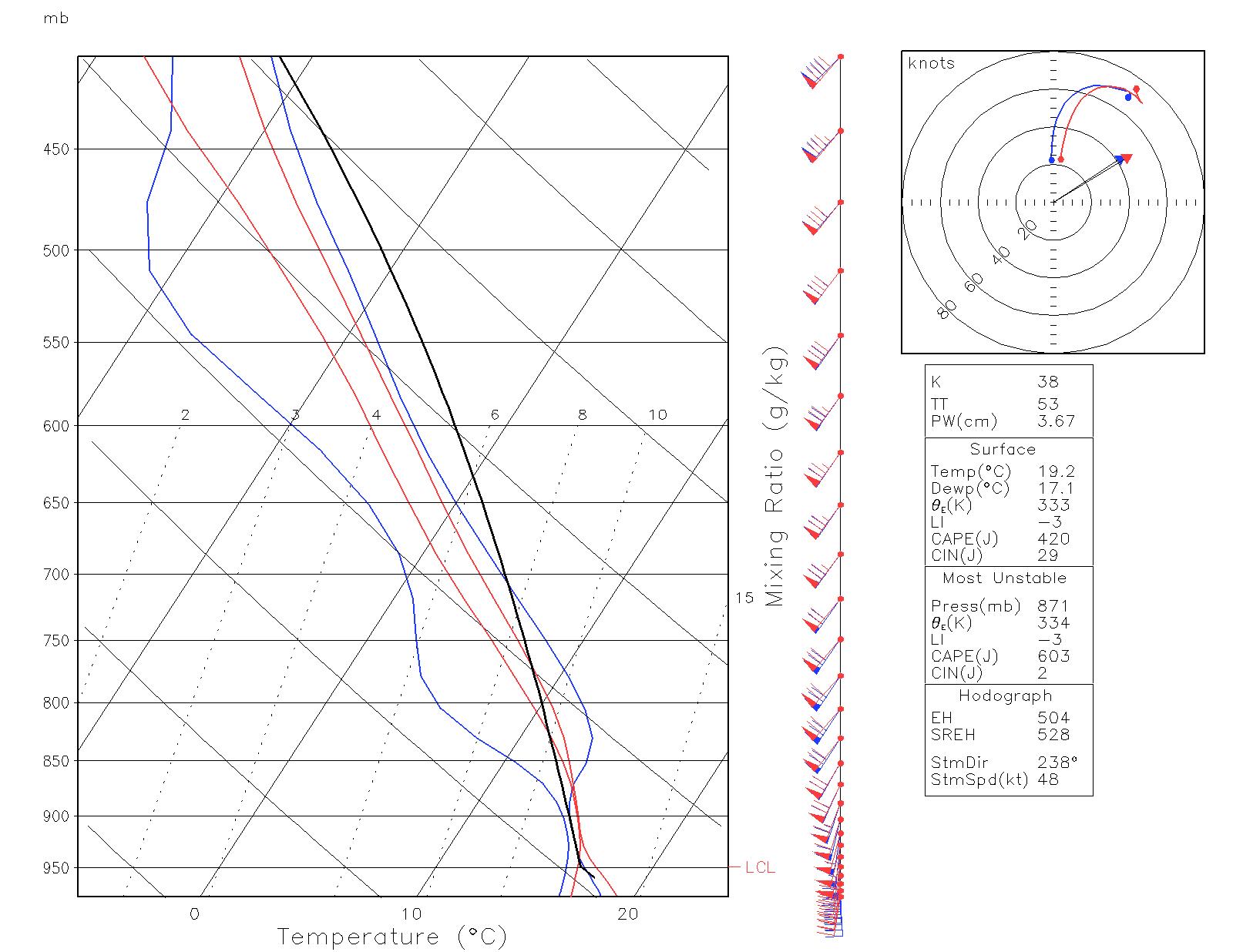 Potentially unstable sounding (θe decreasing with height)

Lifting = cooling and moistening

Potential instability released, increase in CAPE
3 hours prior to convection

Just prior to convection (parcel path)
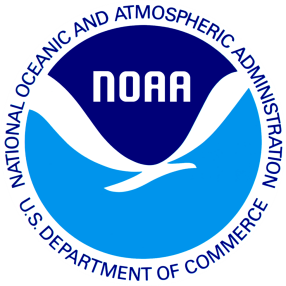 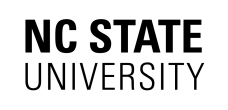 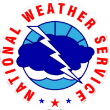 Process studies: Synoptic ascent
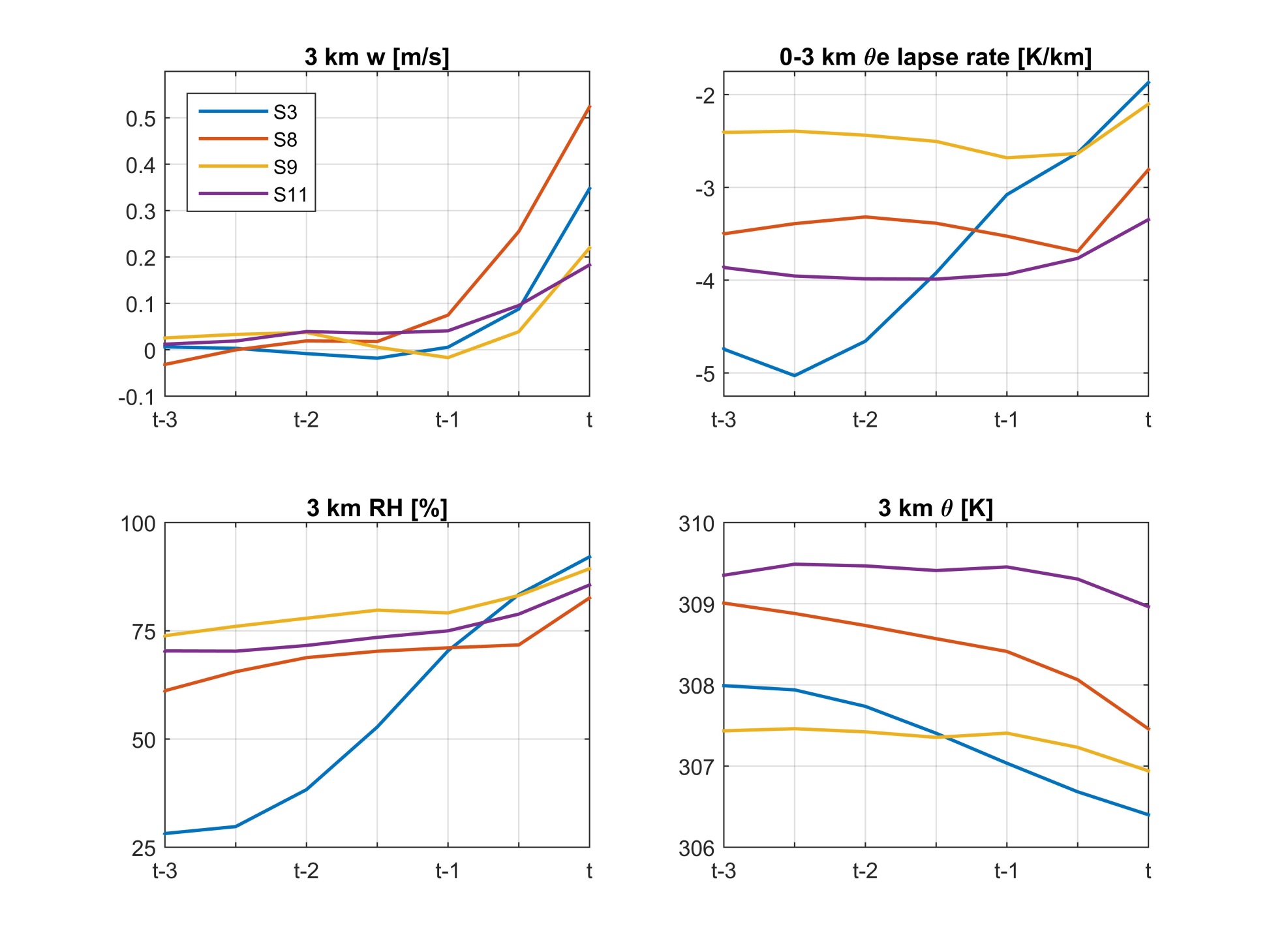 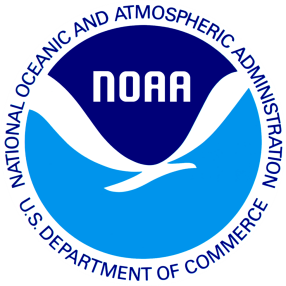 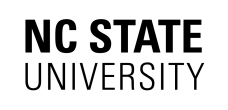 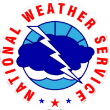 Process studies: Low-level shear
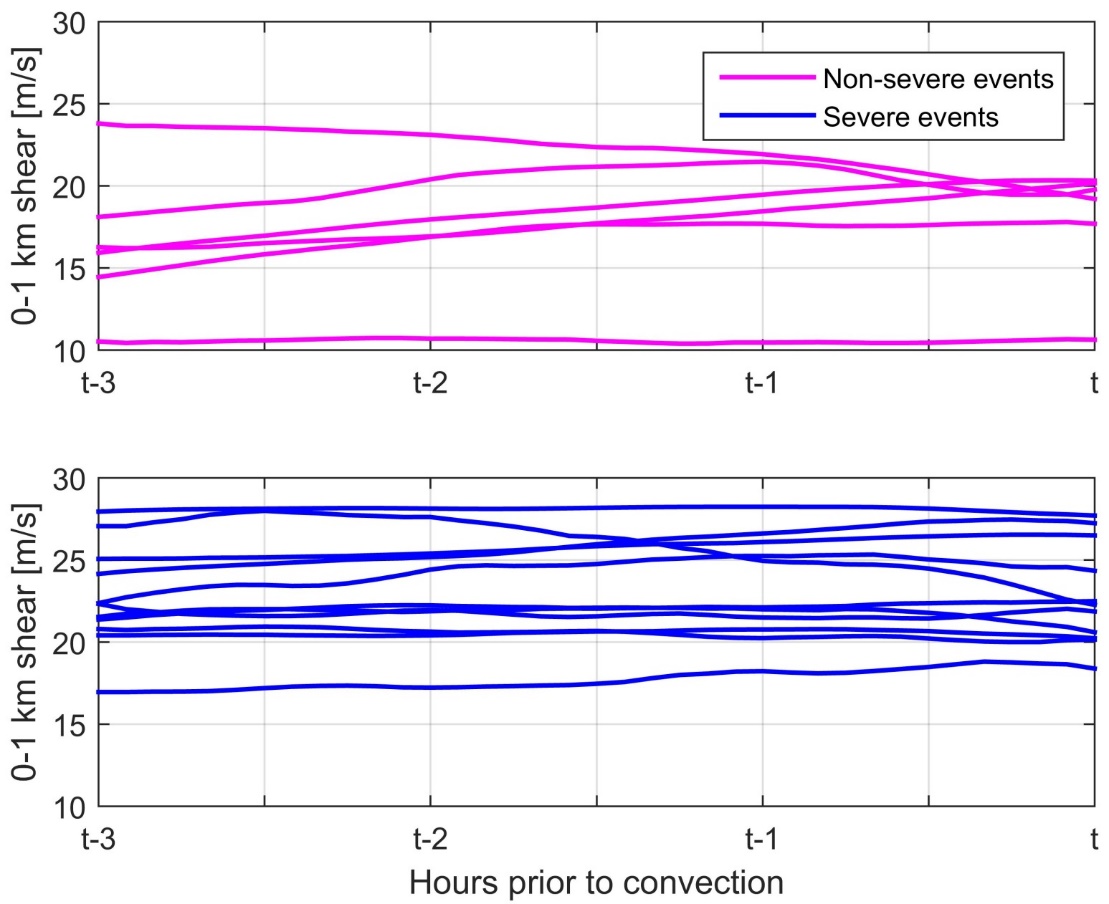 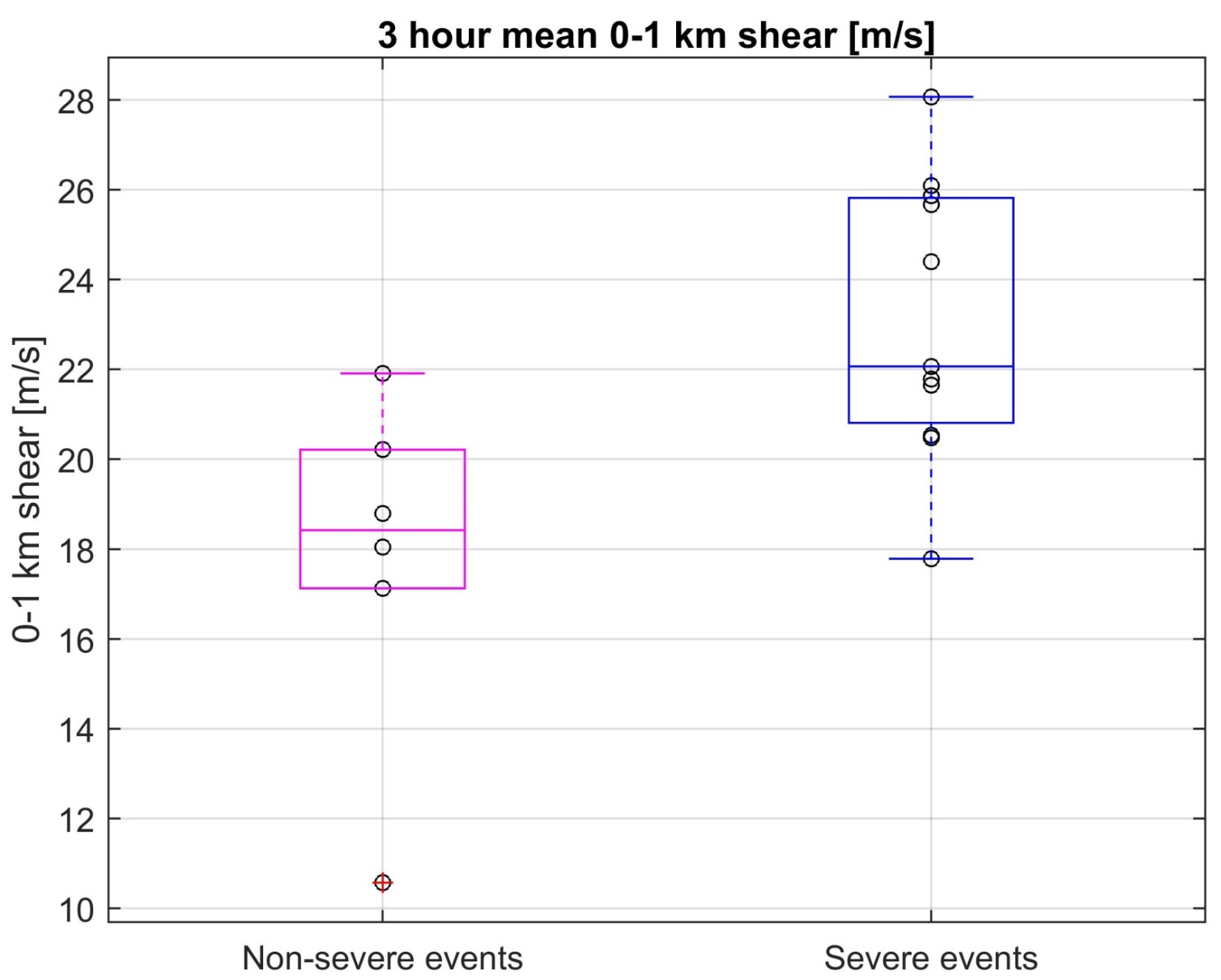 Discrimination between severe/nonsevere…

…but relatively constant over time
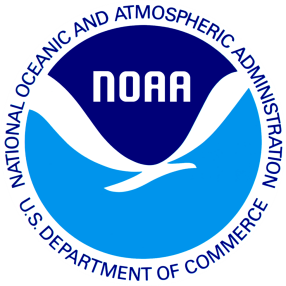 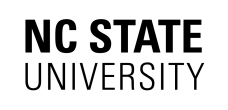 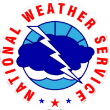 NWP studies: Resolution differences
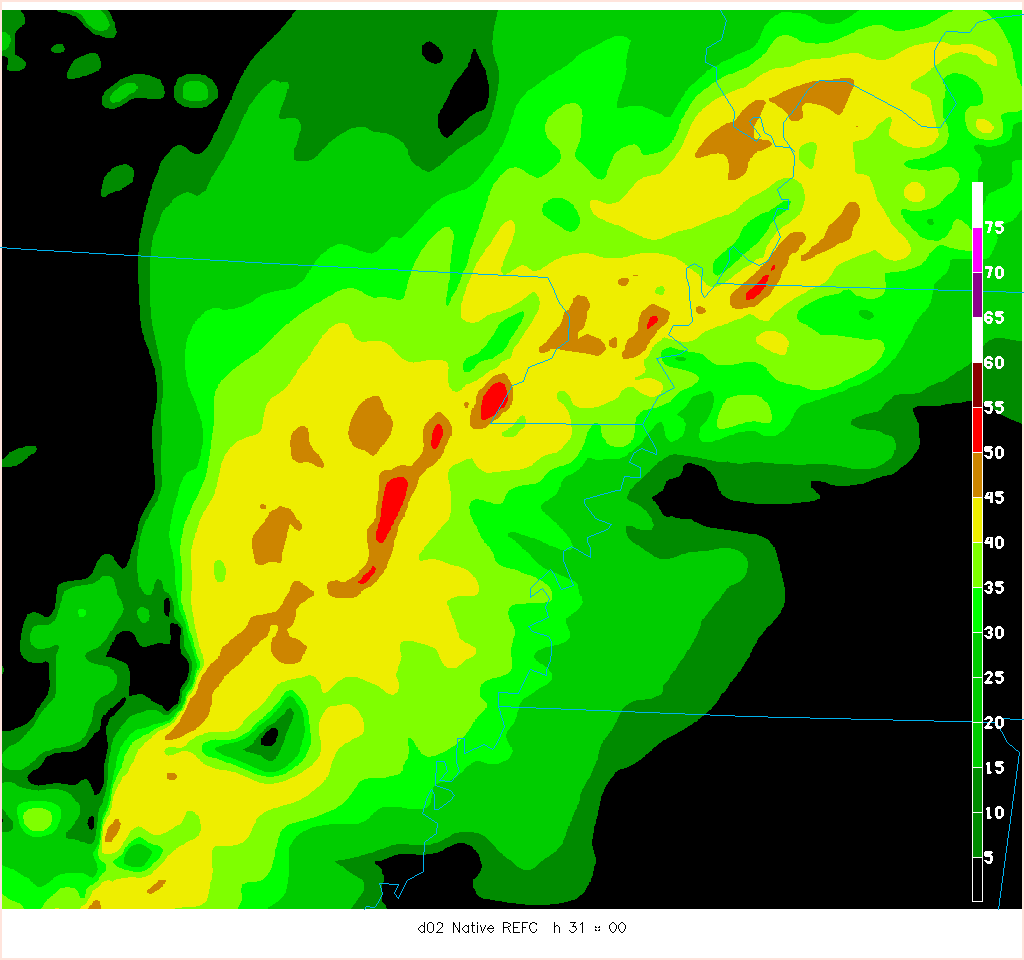 Native 3.6-km
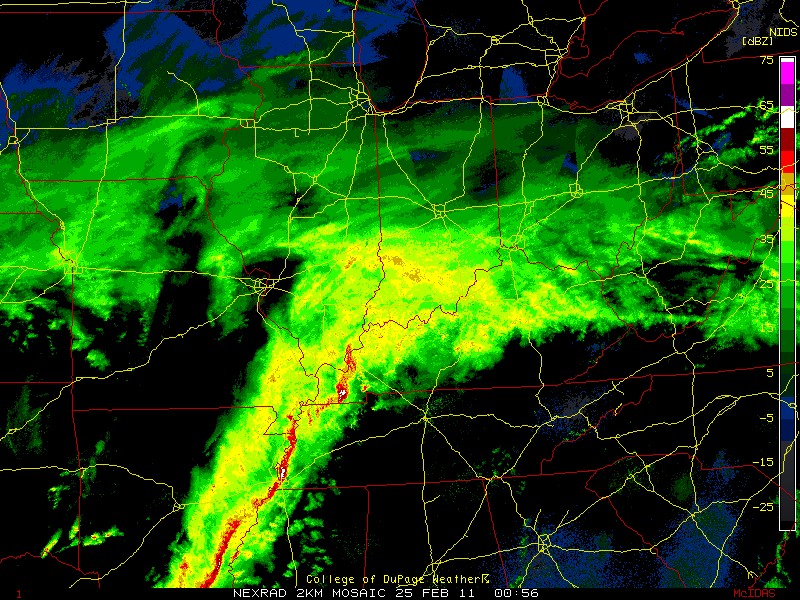 NEXRAD 2-km
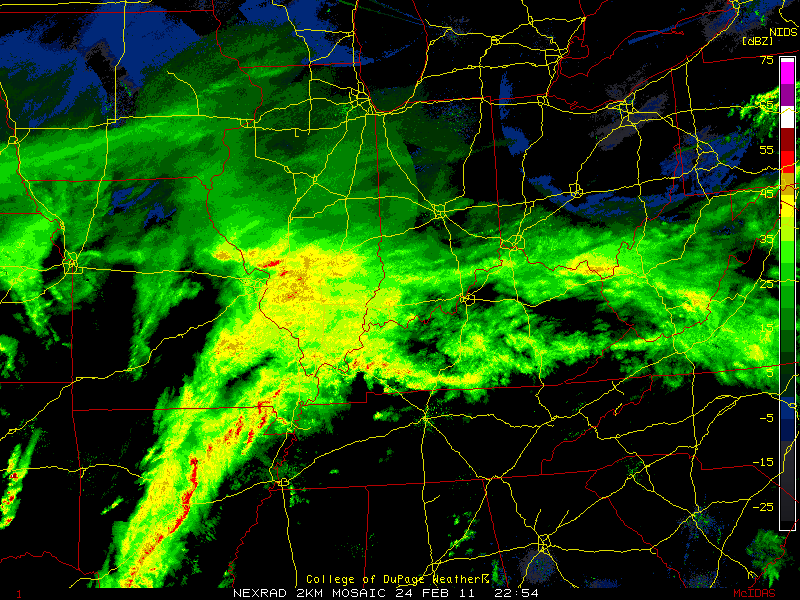 Convective characteristics well-handled at all resolutions, though finer resolution obviously captures more detail
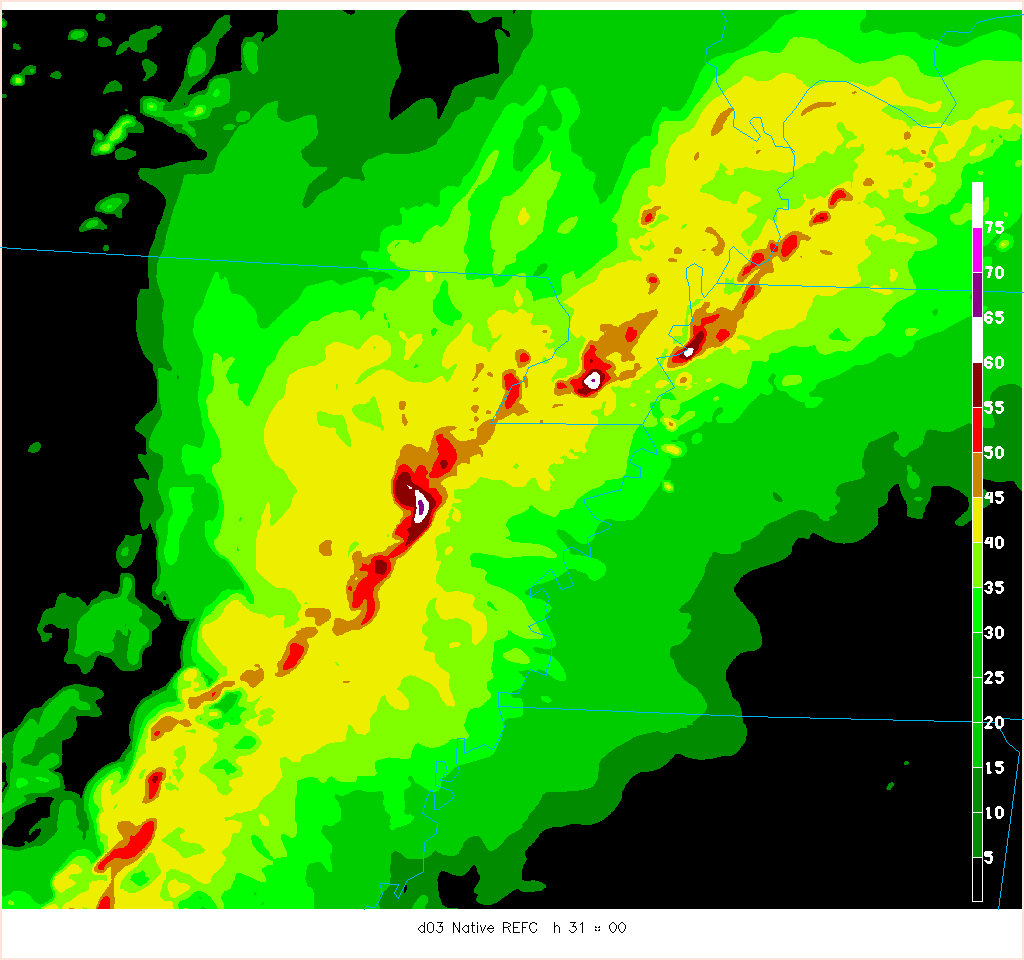 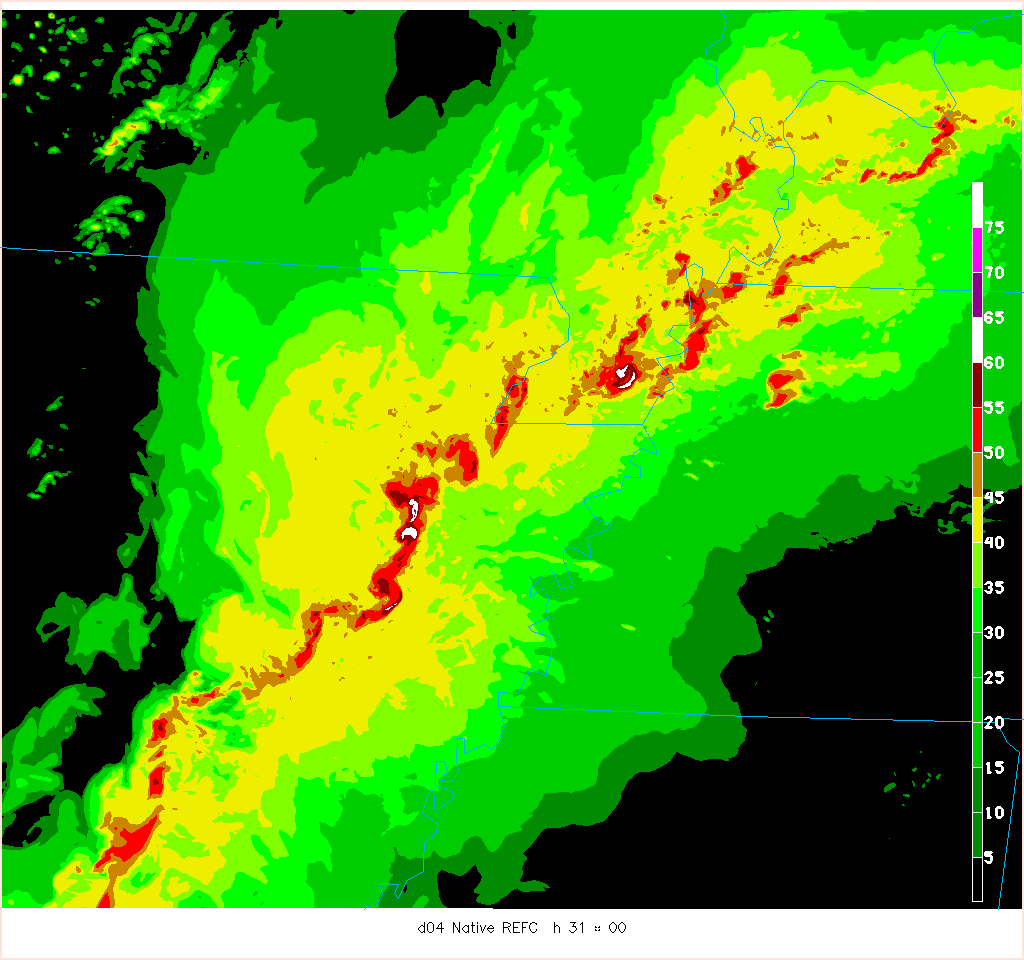 Native 1.2-km
Native 400-m
Differences clearer when evaluating fields such as 10-m wind speeds…
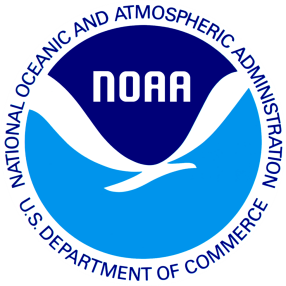 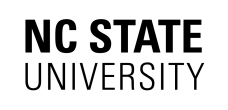 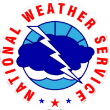 NWP studies: Resolution differences
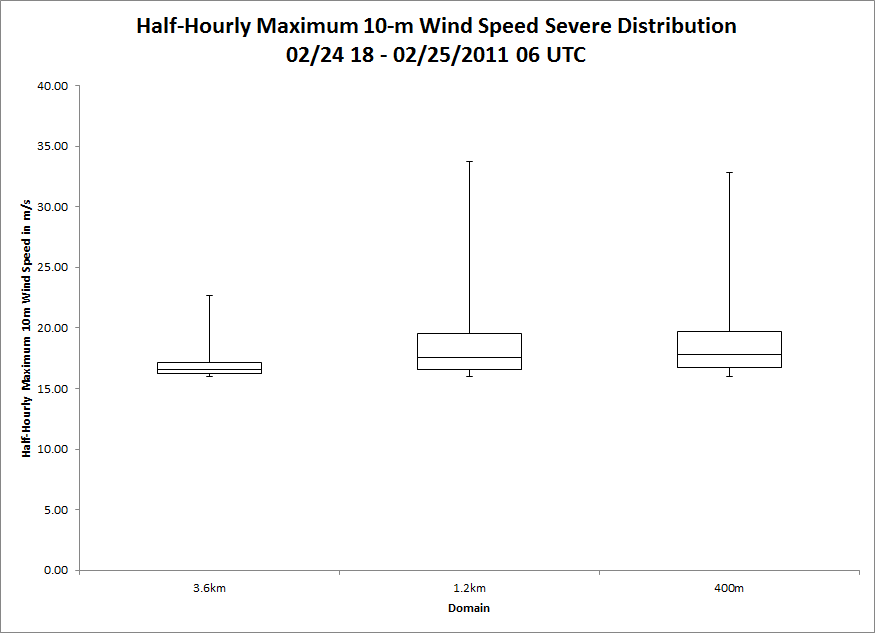 Fairly large difference between 3.6-km and 1.2-km grid spacing, particularly when compared to jump from 1.2-km to 400-m

Similar findings for second case investigated

Suggests convergence of solution between 3.6-km and 1.2-km grid spacing, at least for sensible hazards

Work continues; more cases needed to corroborate initial findings
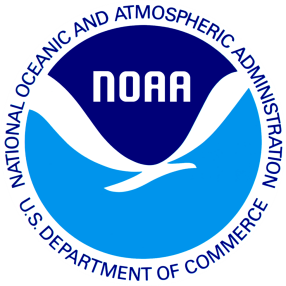 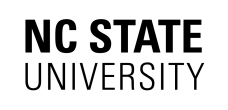 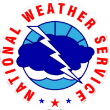 Idealized simulations: Motivation
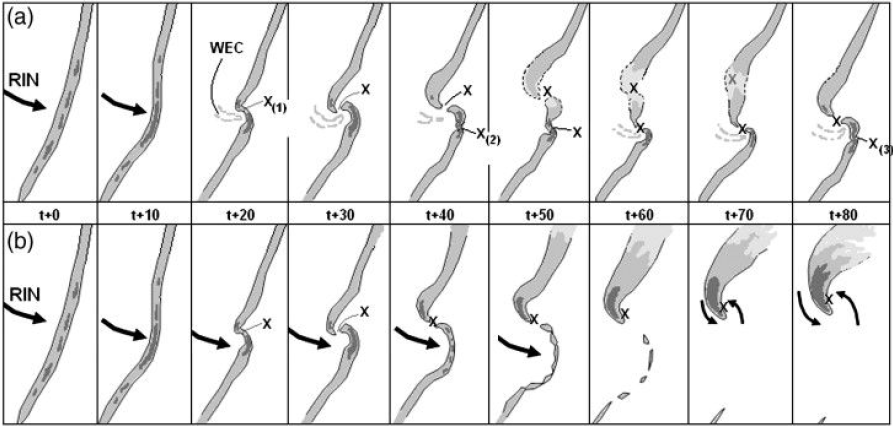 Poor radar resolution and discrimination
 Some potential radar precursors (such as broken-S, right), but high associated FAR

Rapid destabilization
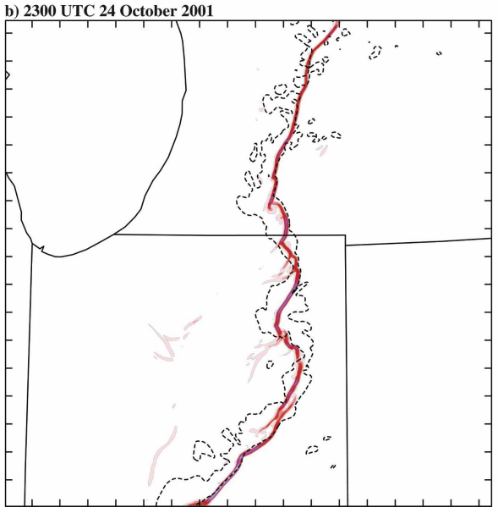 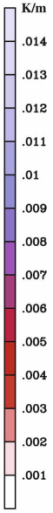 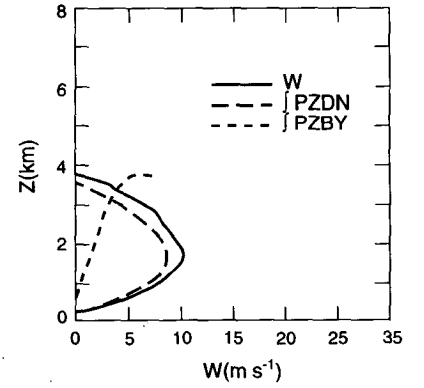 Clark (2011)
Prior HSLC simulations mainly tropical mini-supercells with insufficient resolution

Very few HSLC QLCS studies, limited in scope

QLCS mesovortex genesis mechanisms uncertain
Wheatley and Trapp (2008)
McCaul and Weisman (1996)
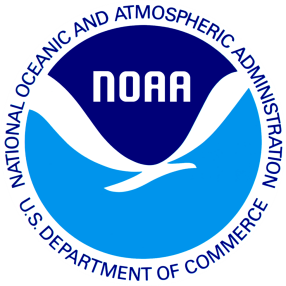 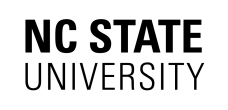 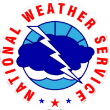 Idealized simulations: Overview
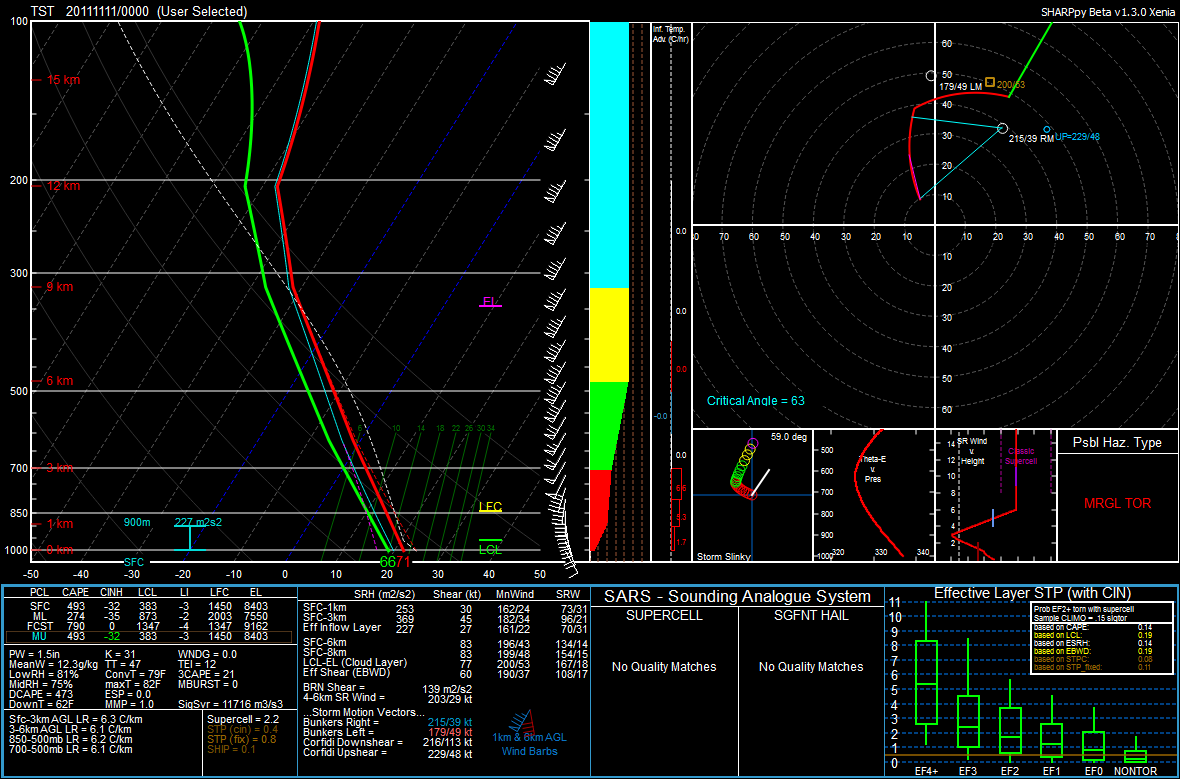 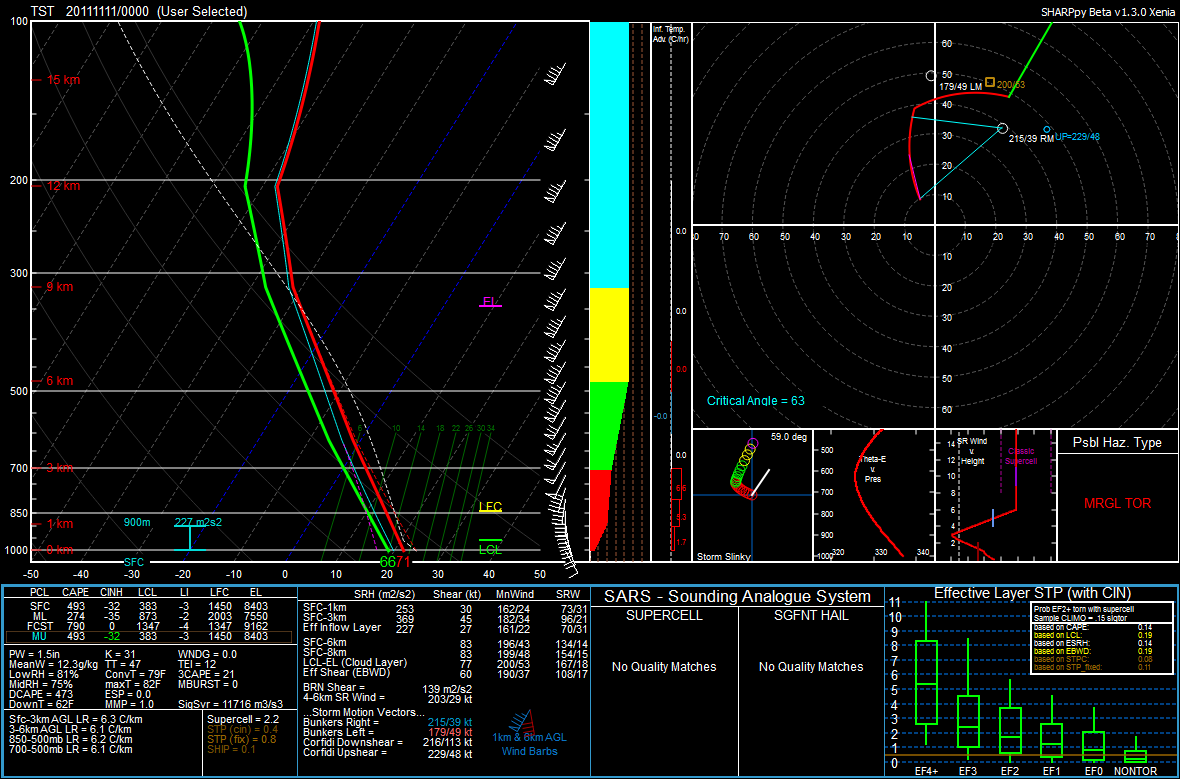 Two primary goals:

Determine environmental parameter space within HSLC environments where long-lived, strong, low-level vortices capable of producing severe hazards are likely

Determine precursors for the development of strong, low-level vortices to determine the dynamics governing documented sensitivities


We must first understand the links in the chain that extend from the development of HSLC convection to the development of strong, near-surface vortices therein before we can assess which links are broken or missing.
Control base-state environment
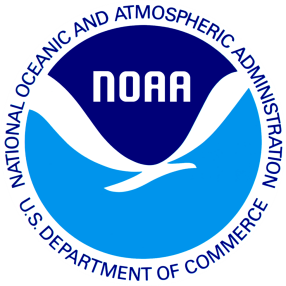 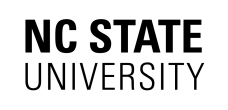 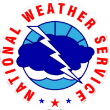 Idealized simulations: Sensitivity tests
Based on prior environmental studies and skill tests leading to the development of the SHERB/MOSH

Focus on varying low-level CAPE (here, equivalent to low-level lapse rates) and low/mid-level shear vector magnitudes
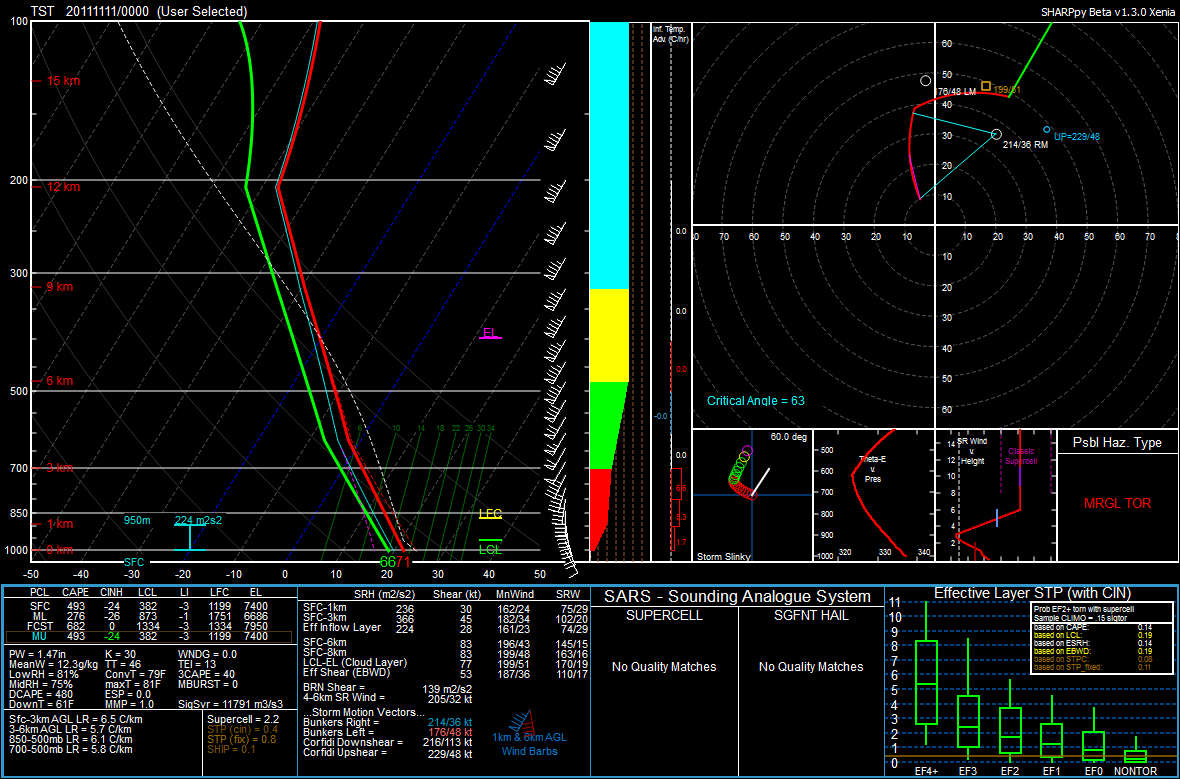 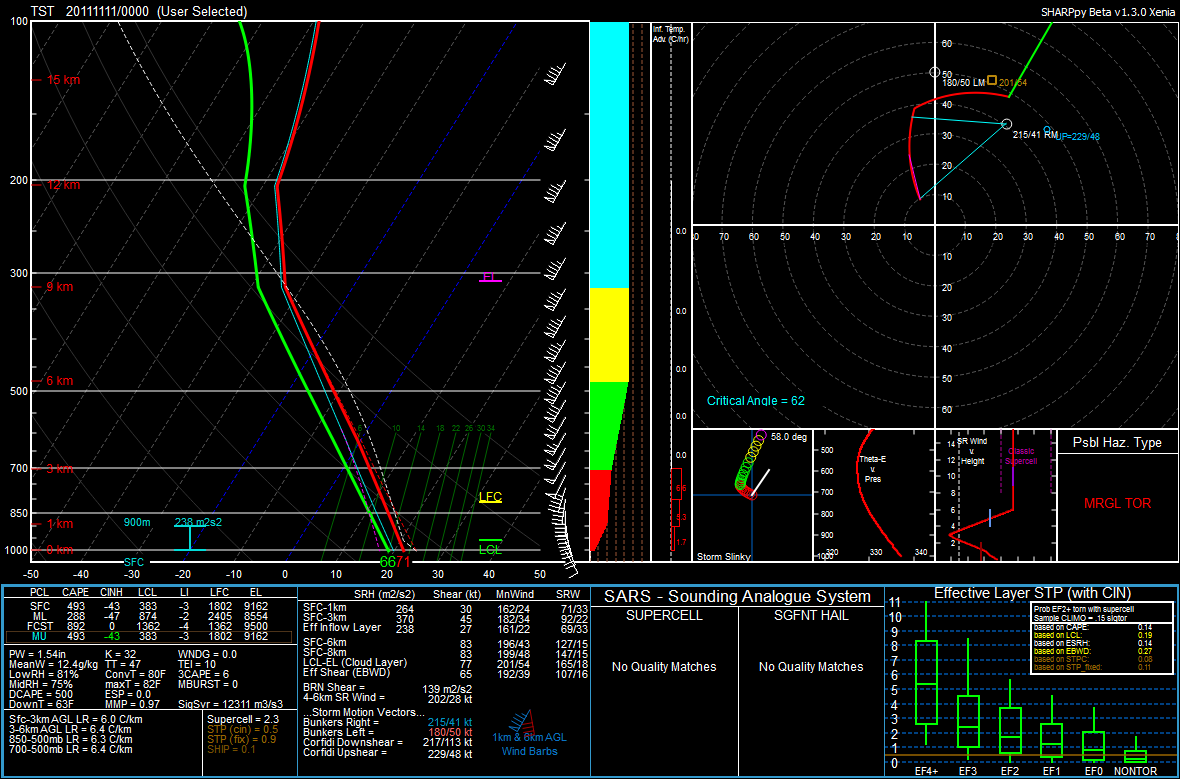 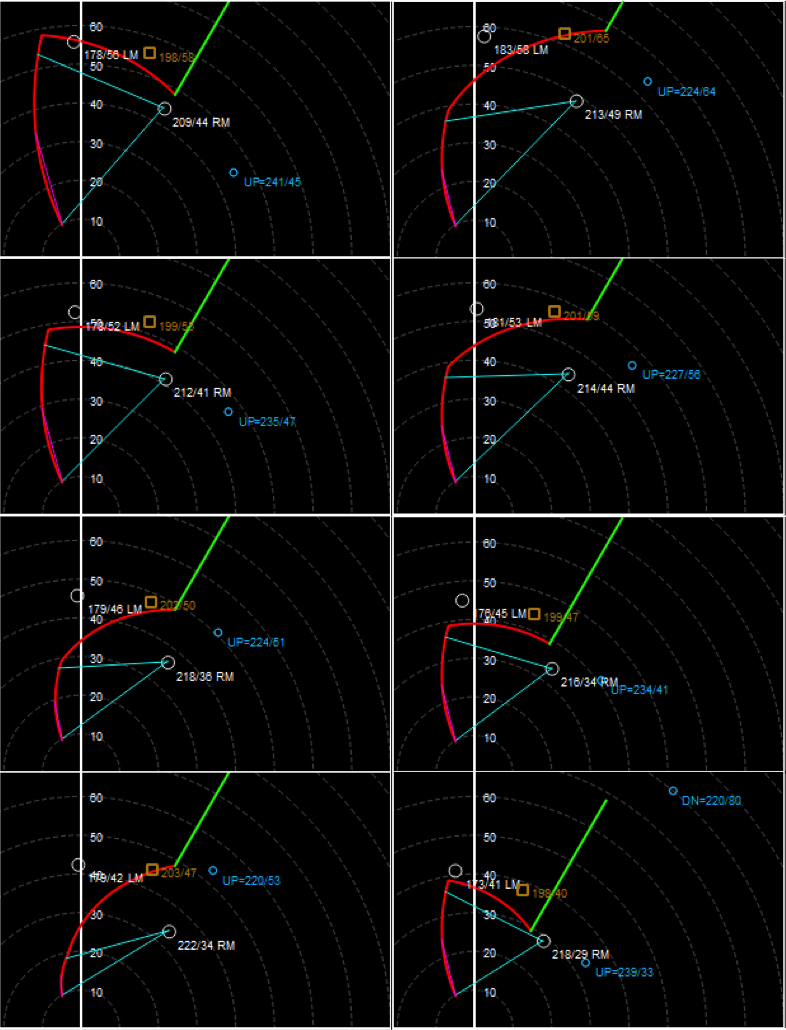 +LLs
+MLs
Increased low-level CAPE (+LLc)
Decreased low-level CAPE (-LLc)
-LLs
-MLs
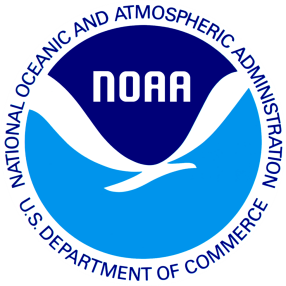 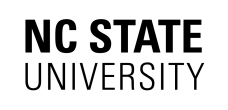 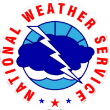 Idealized simulations: Informed hypotheses
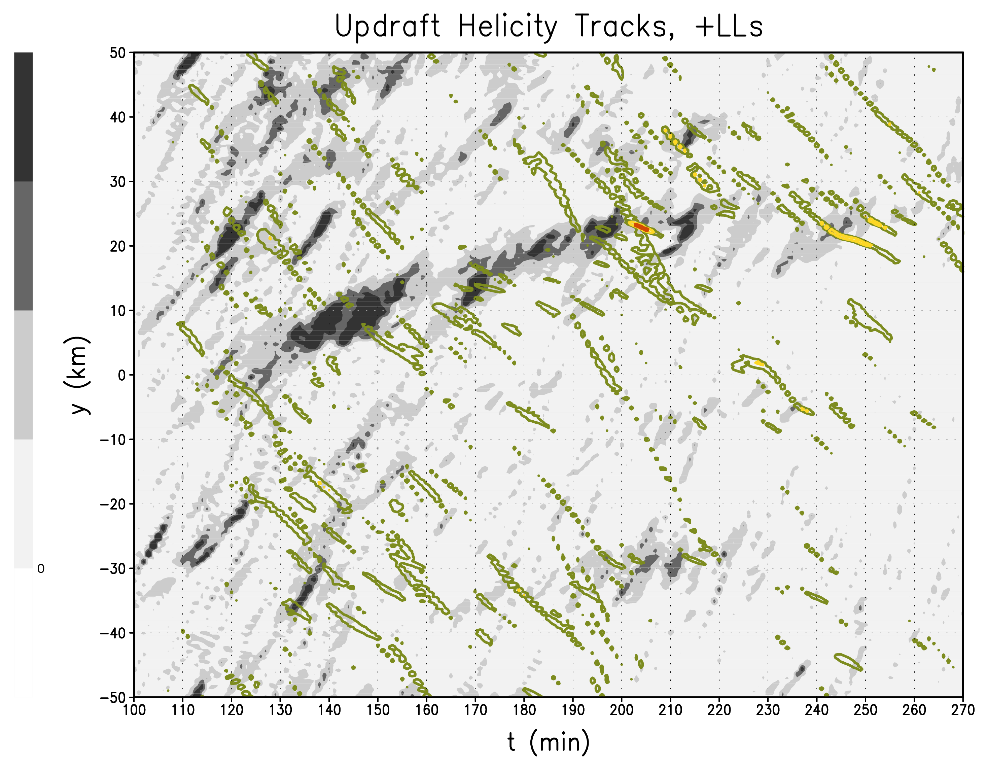 m2 s-2
A strong, low-level updraft (~20 m s-1 in the lowest 2 km) is a necessary but insufficient precursor to low-level vortexgenesis
1000
ζ = 0.02 s-1  0.04 s-1  0.06 s-1  0.08 s-1
750
500
250
0
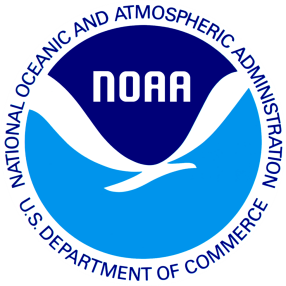 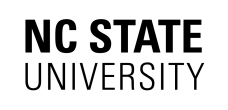 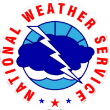 Idealized simulations: Results
Black contours: 1-km vertical velocity
White contours: 10-m vertical vorticity
Surface θ’ (K)
Reflectivity (dBZ)
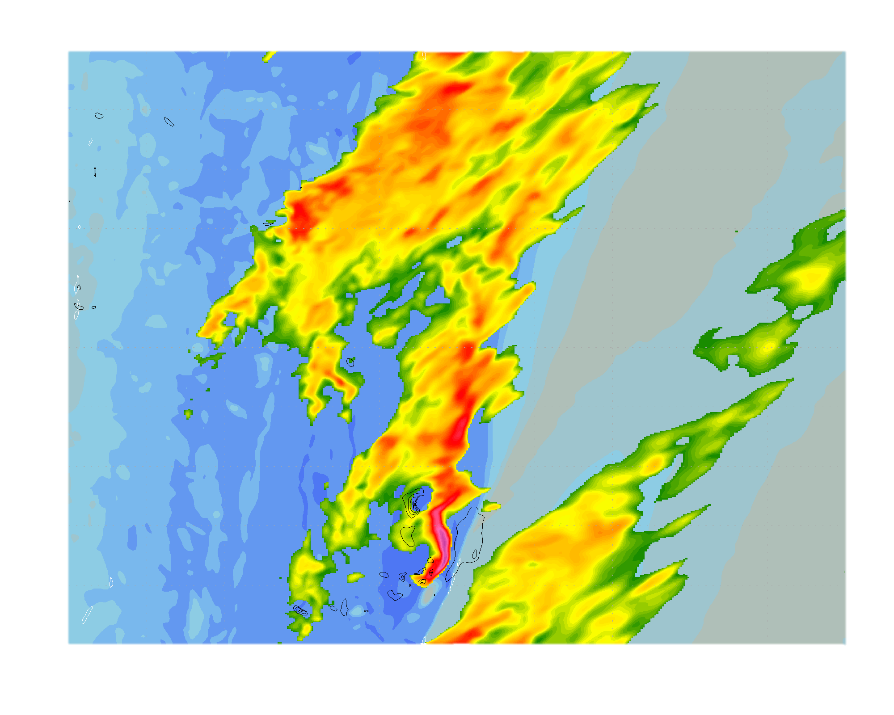 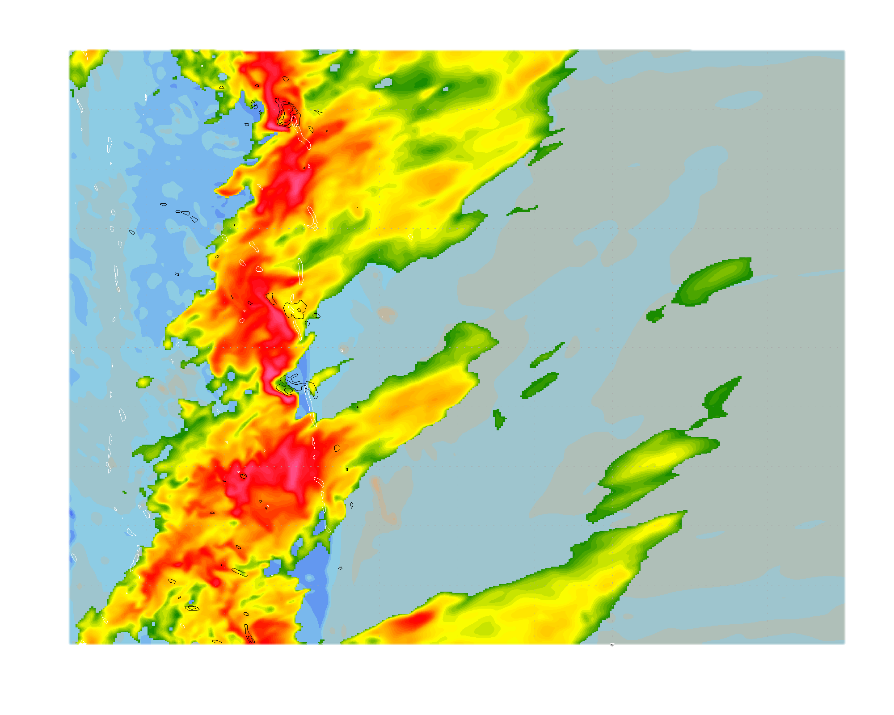 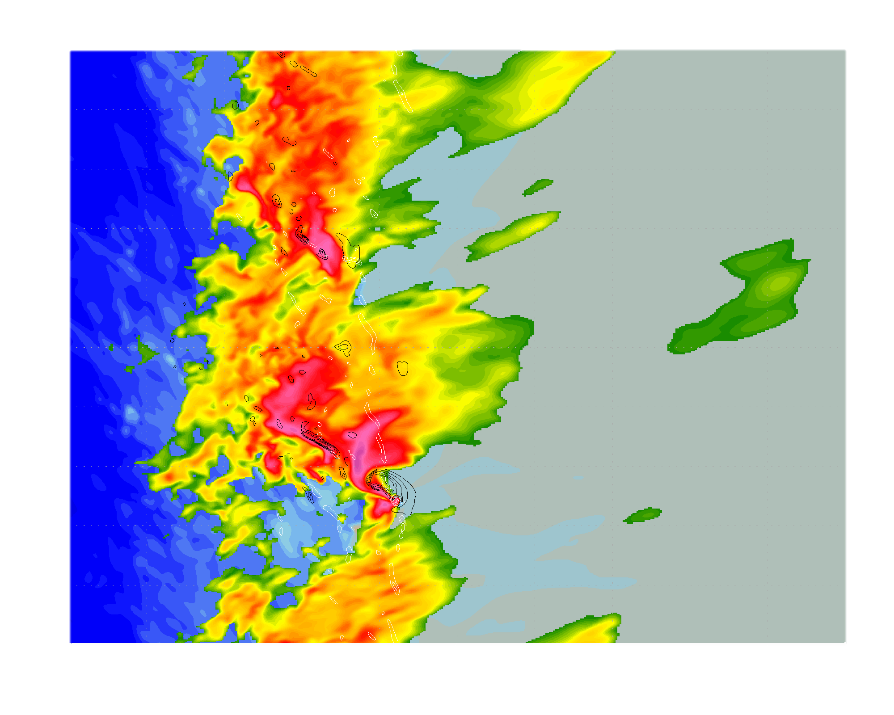 -LLs
-LLc
-MLs
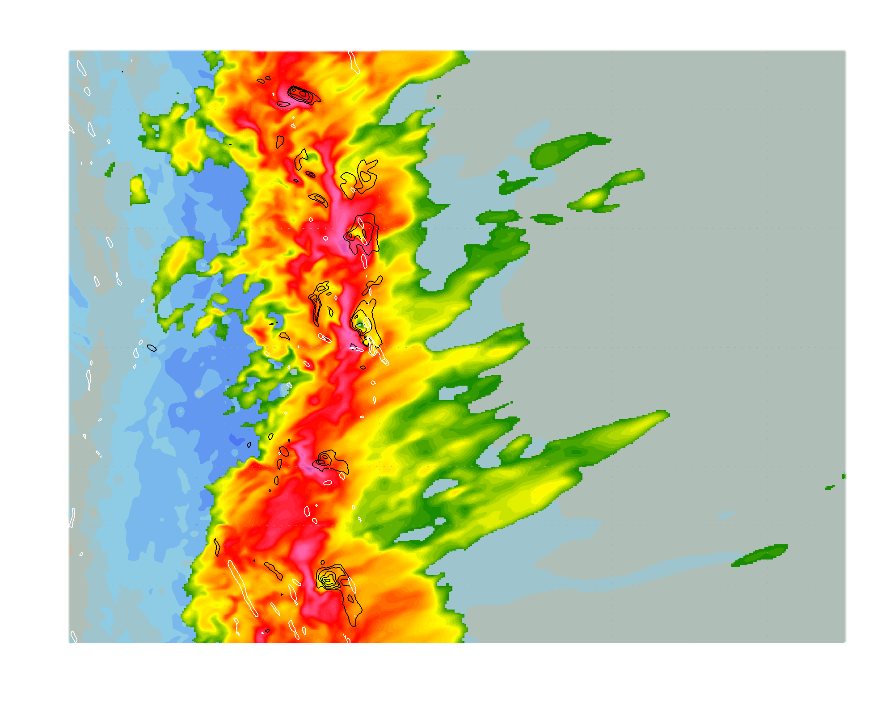 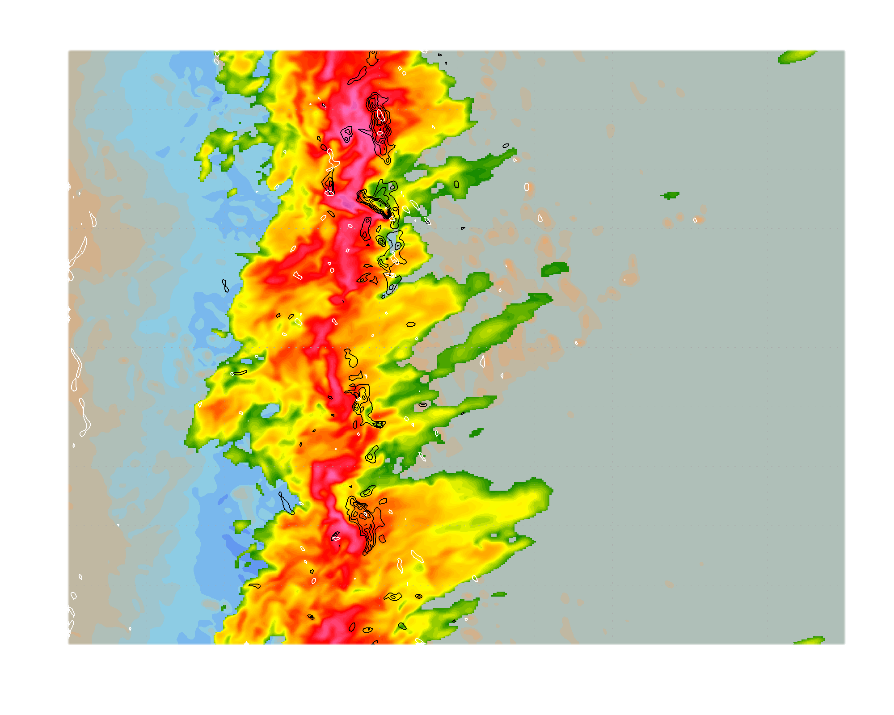 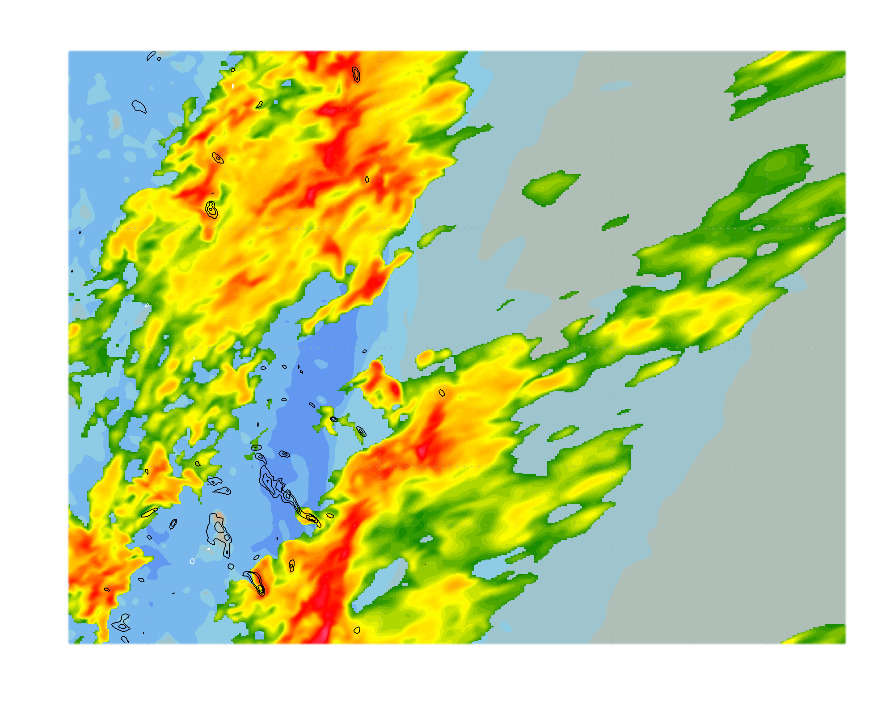 +LLc
+MLs
+LLs
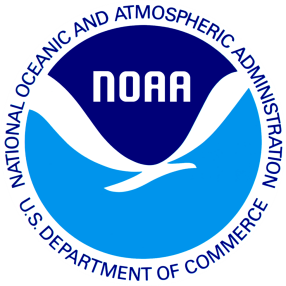 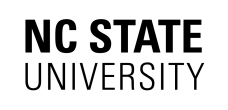 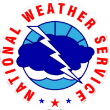 Idealized simulations: Results
ζ = 0.02 s-1  0.04 s-1  0.06 s-1  0.08 s-1
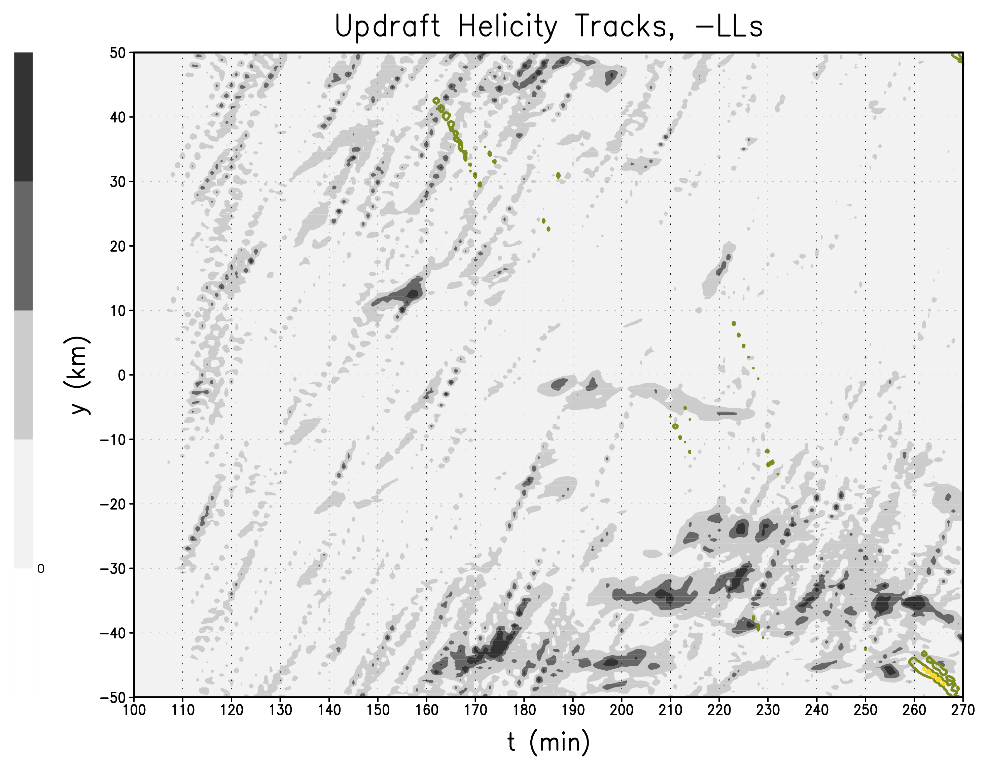 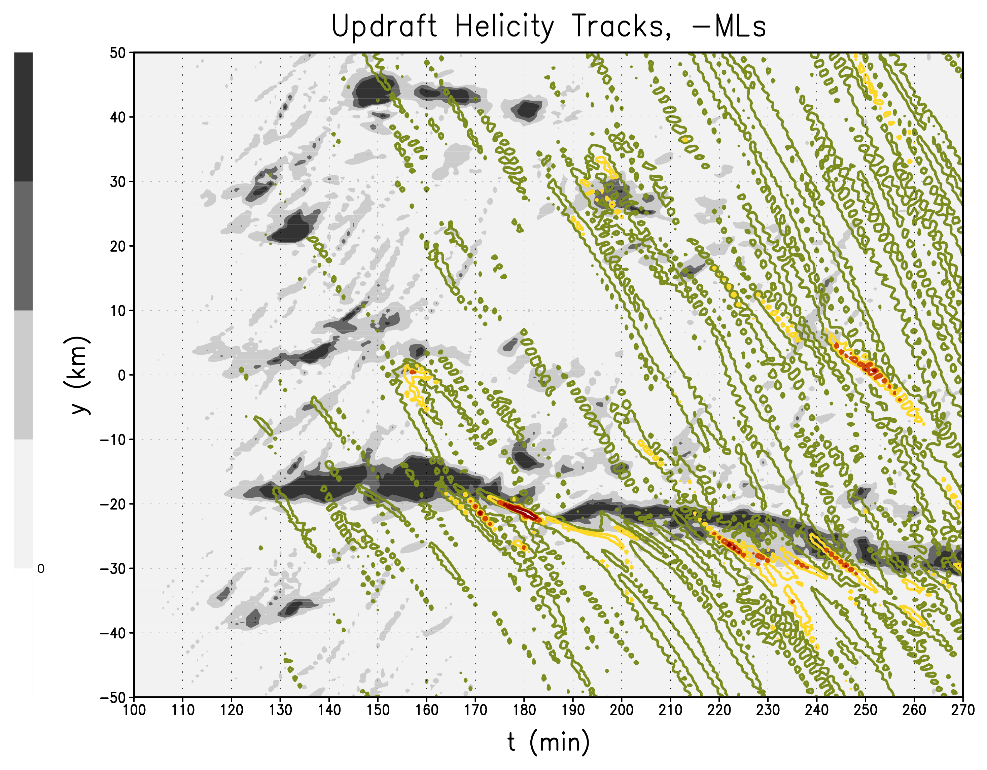 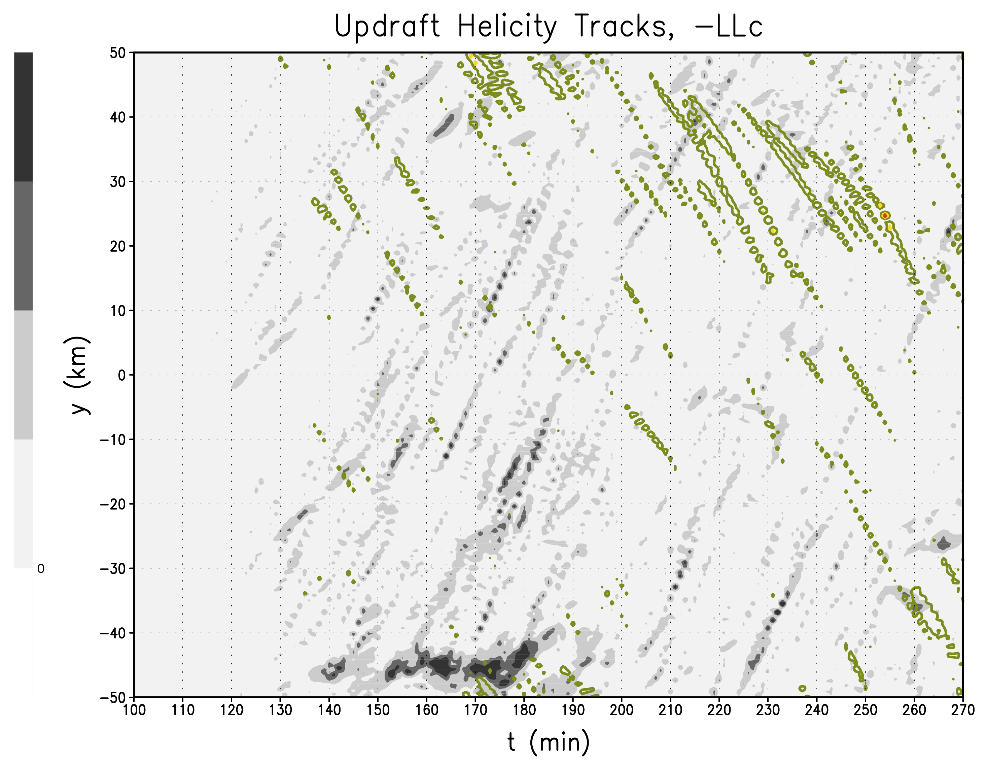 1000
750
500
250
0
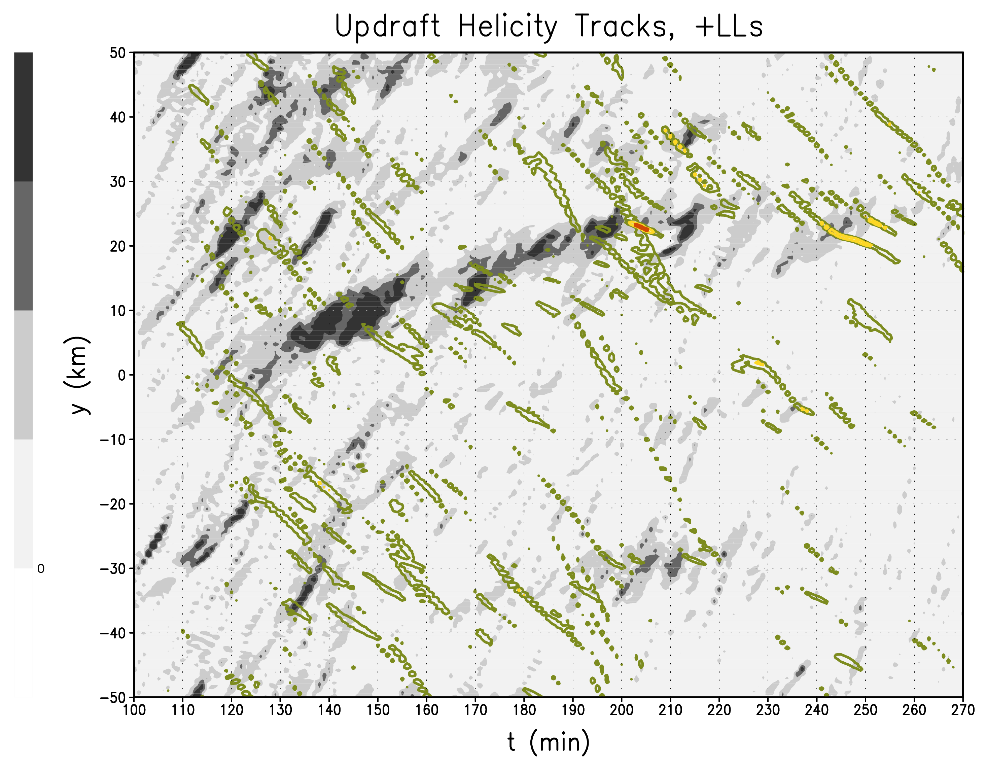 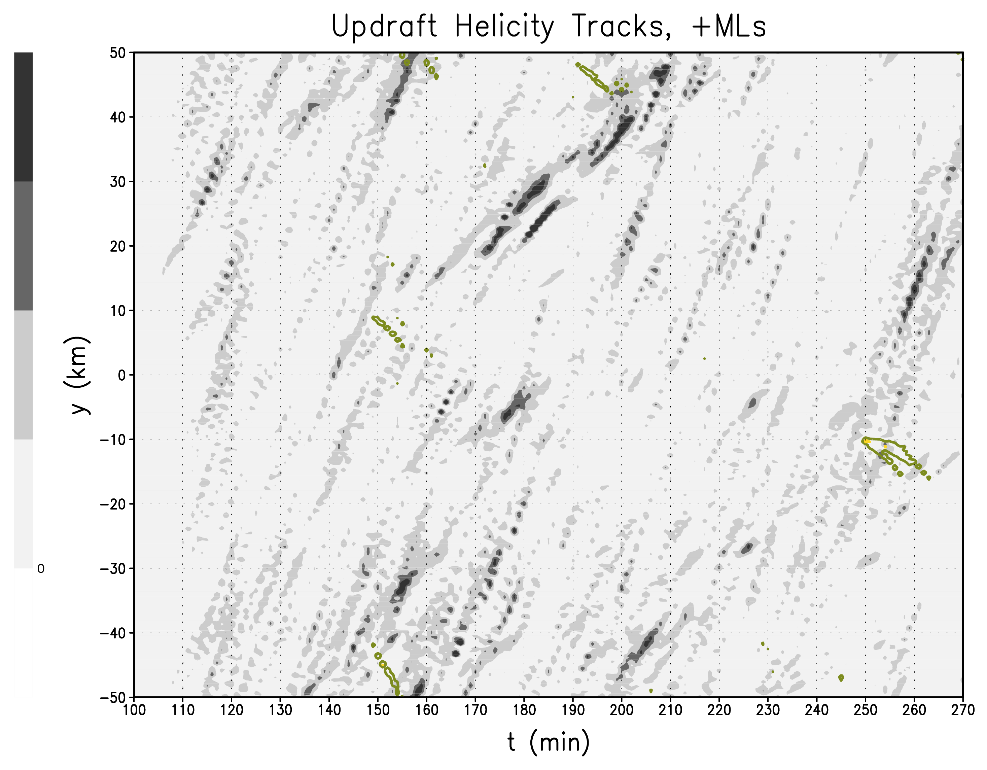 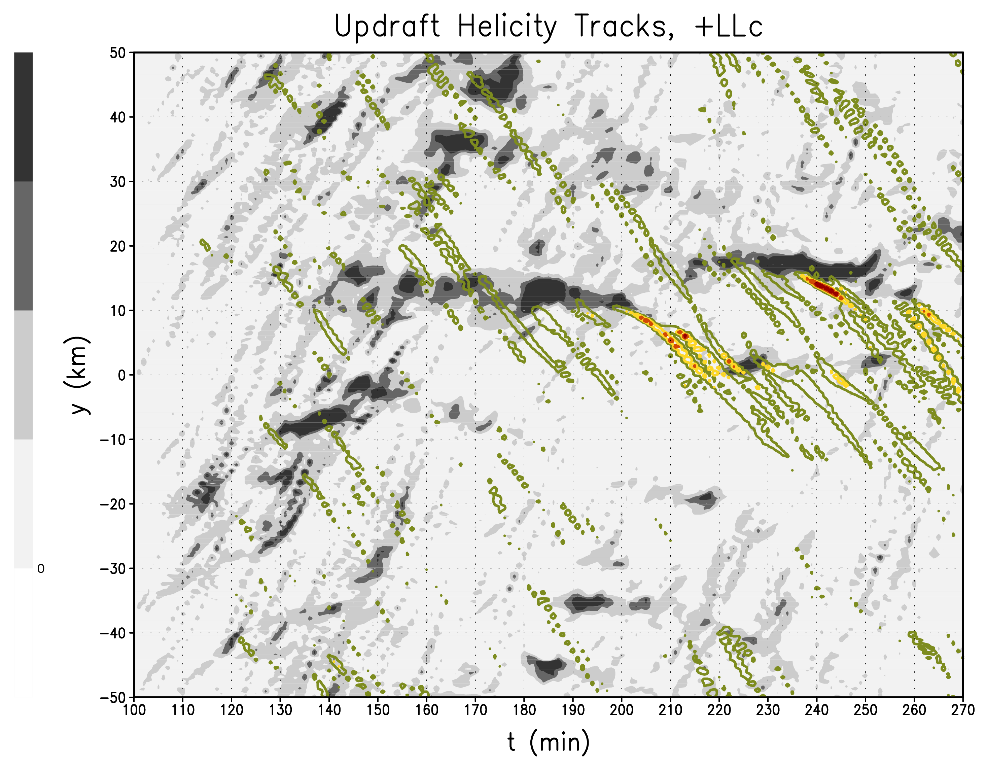 1000
750
500
250
0
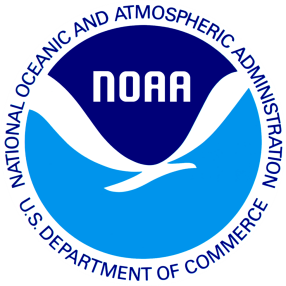 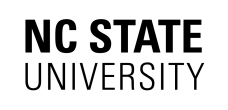 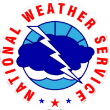 Idealized simulations: Results
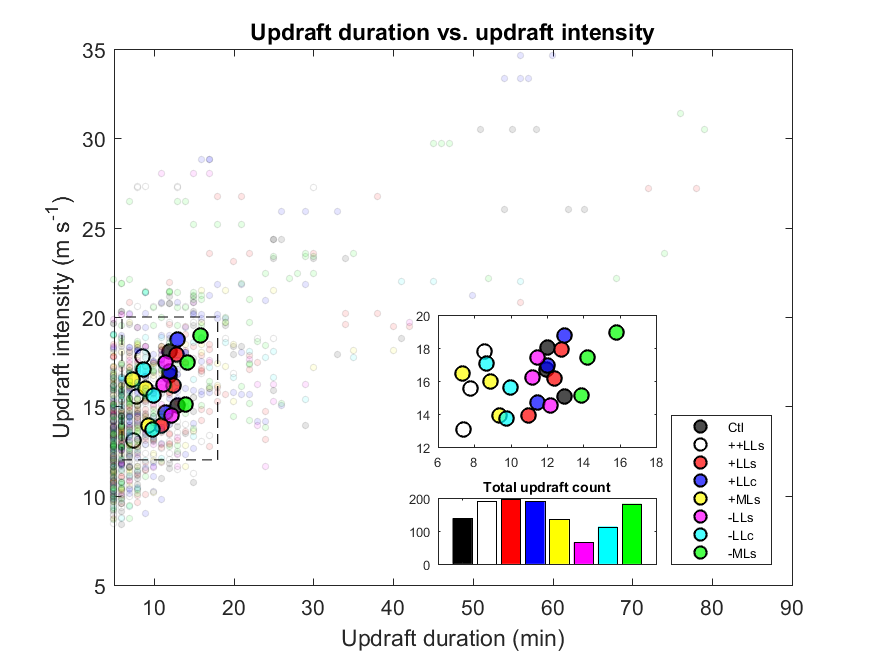 zoomed
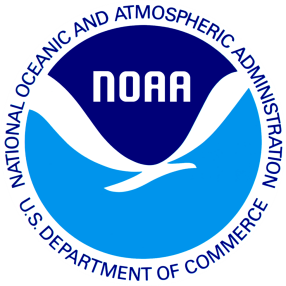 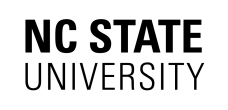 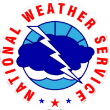 Idealized simulations: Ongoing tests
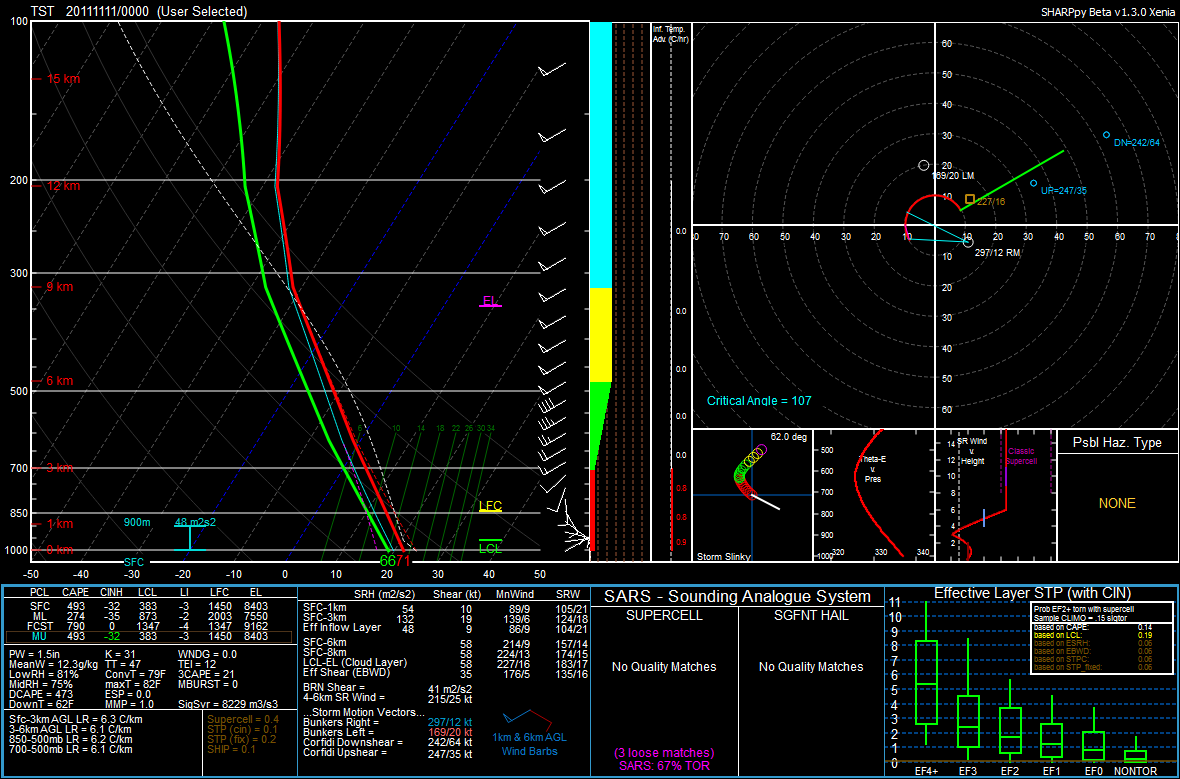 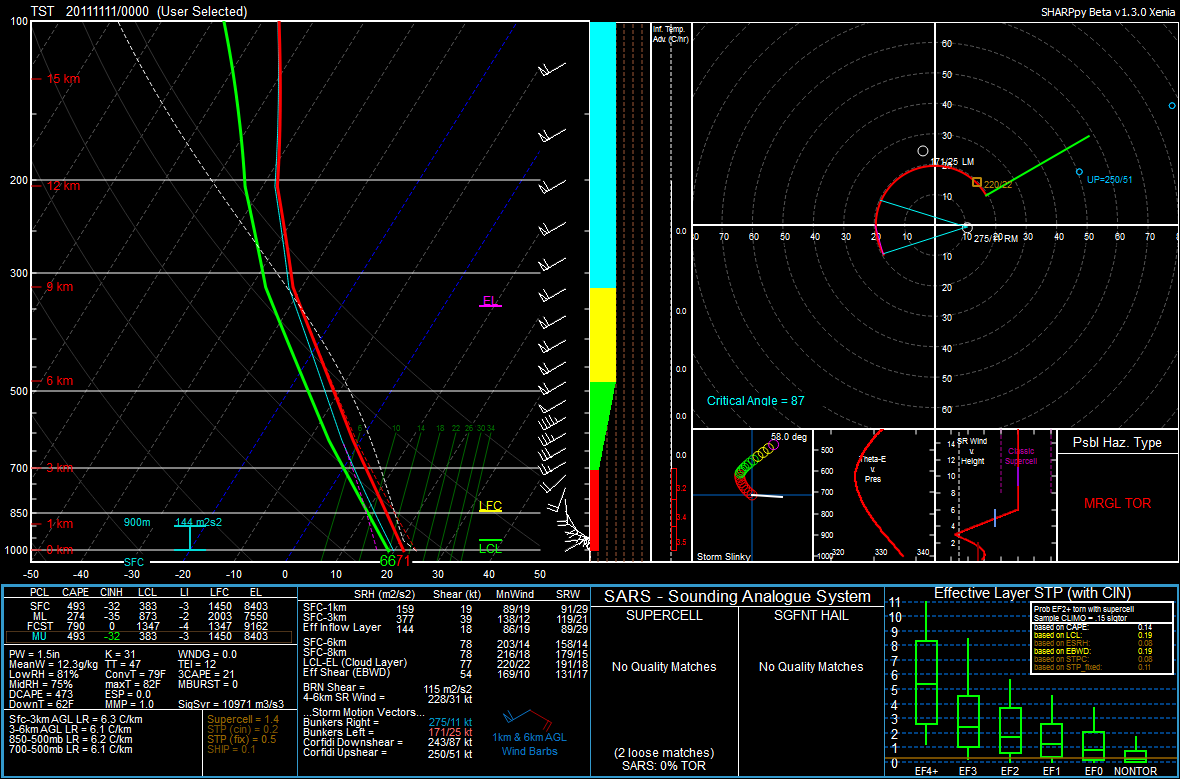 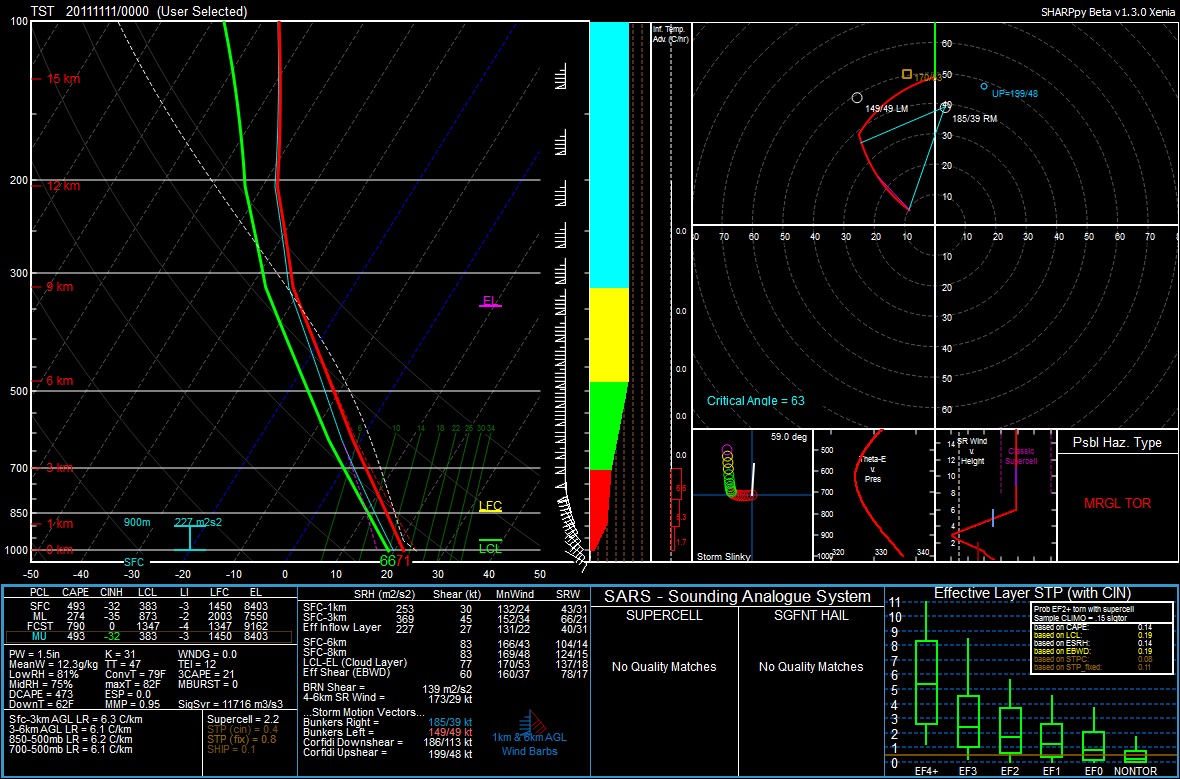 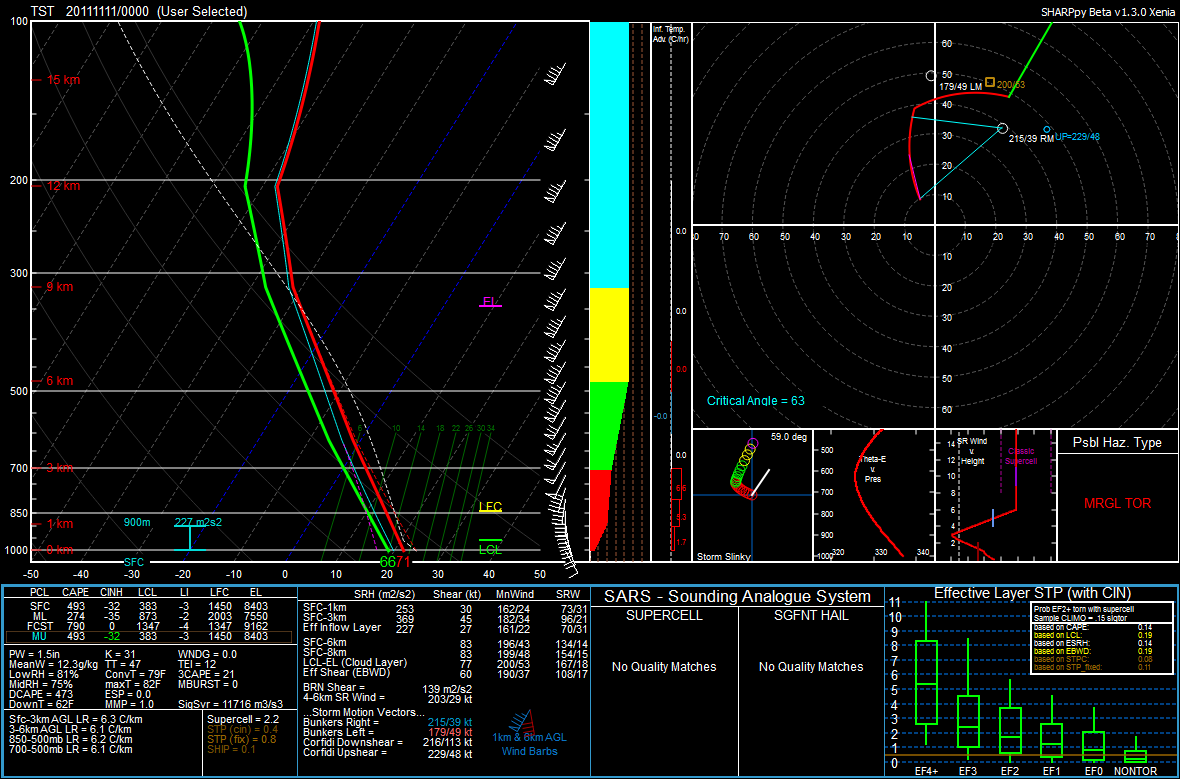 Control
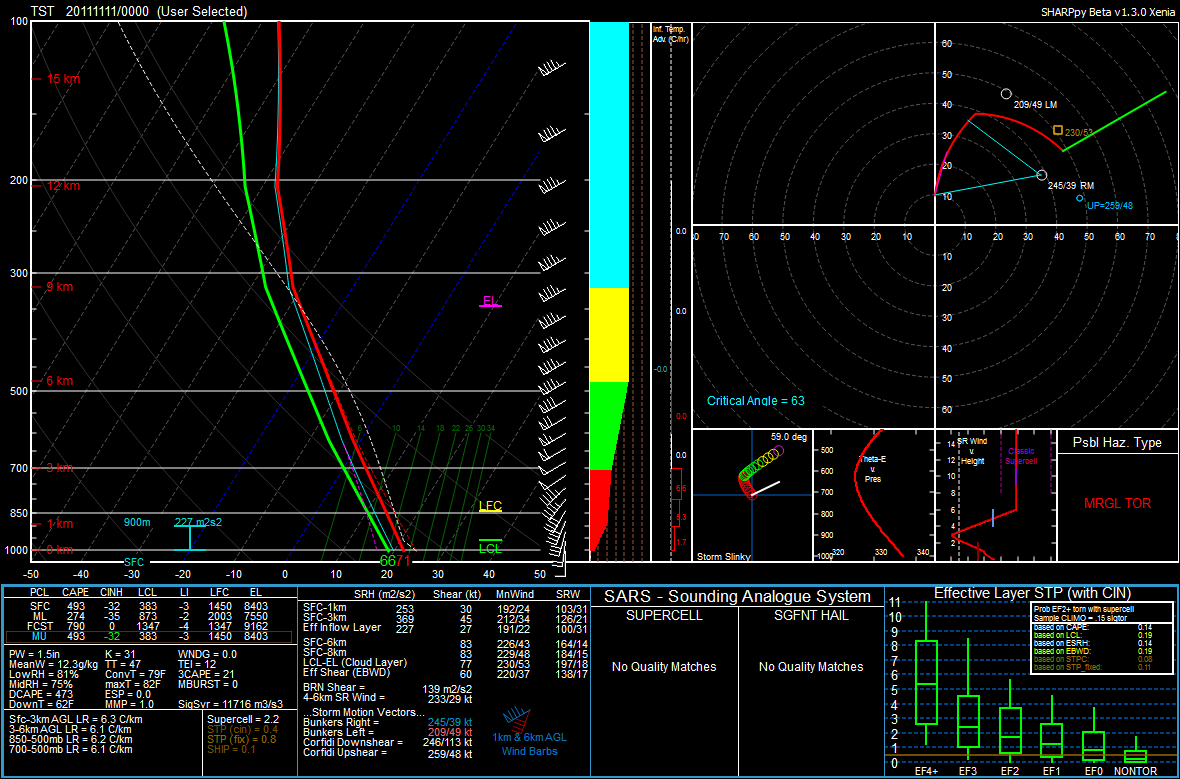 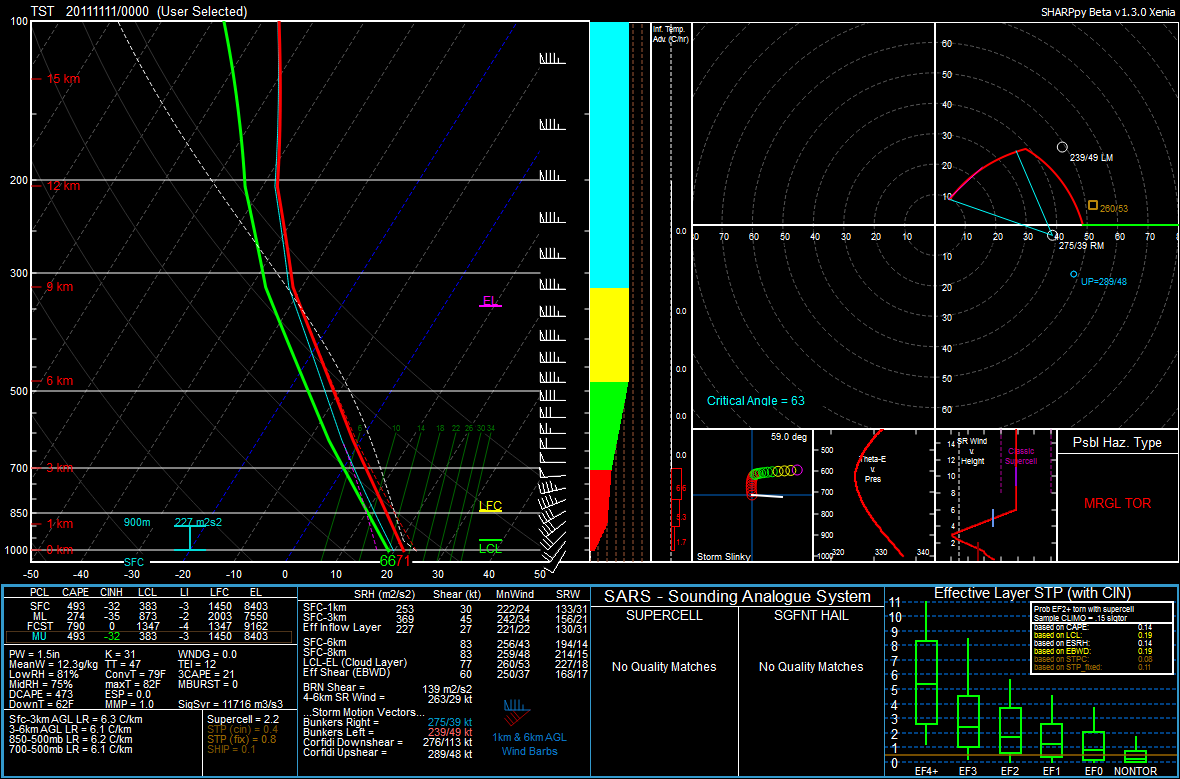 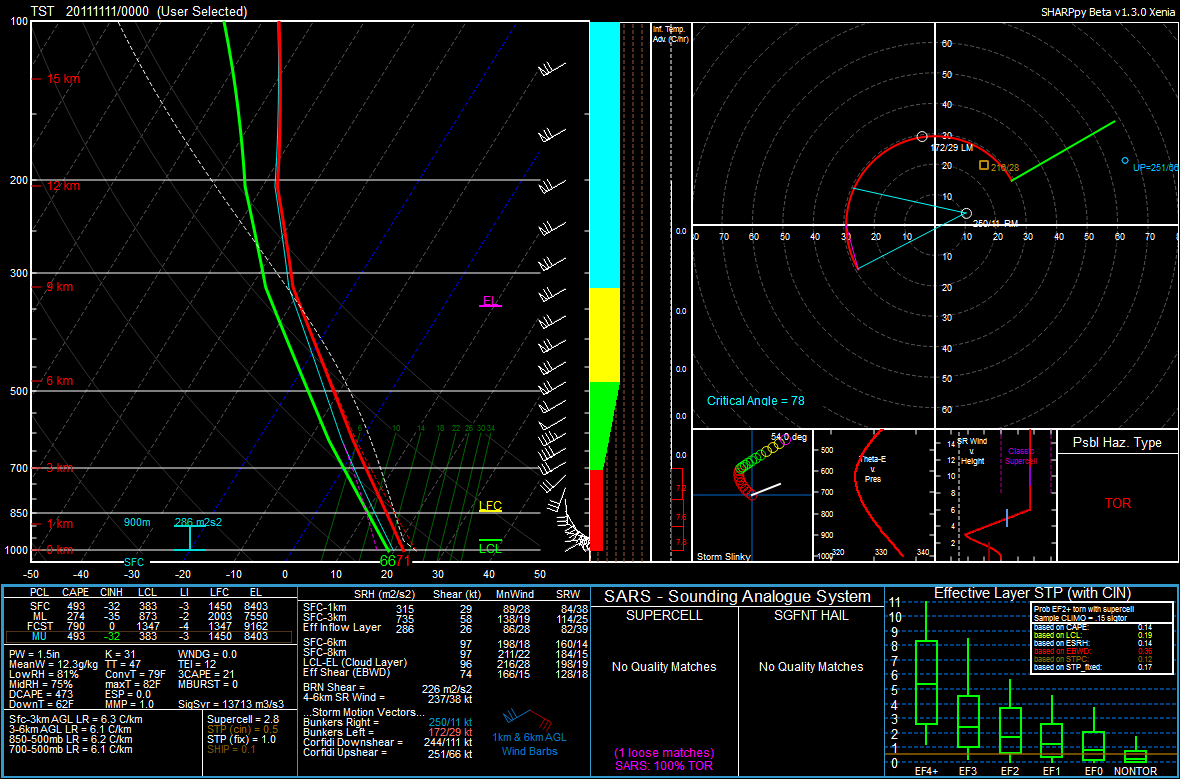 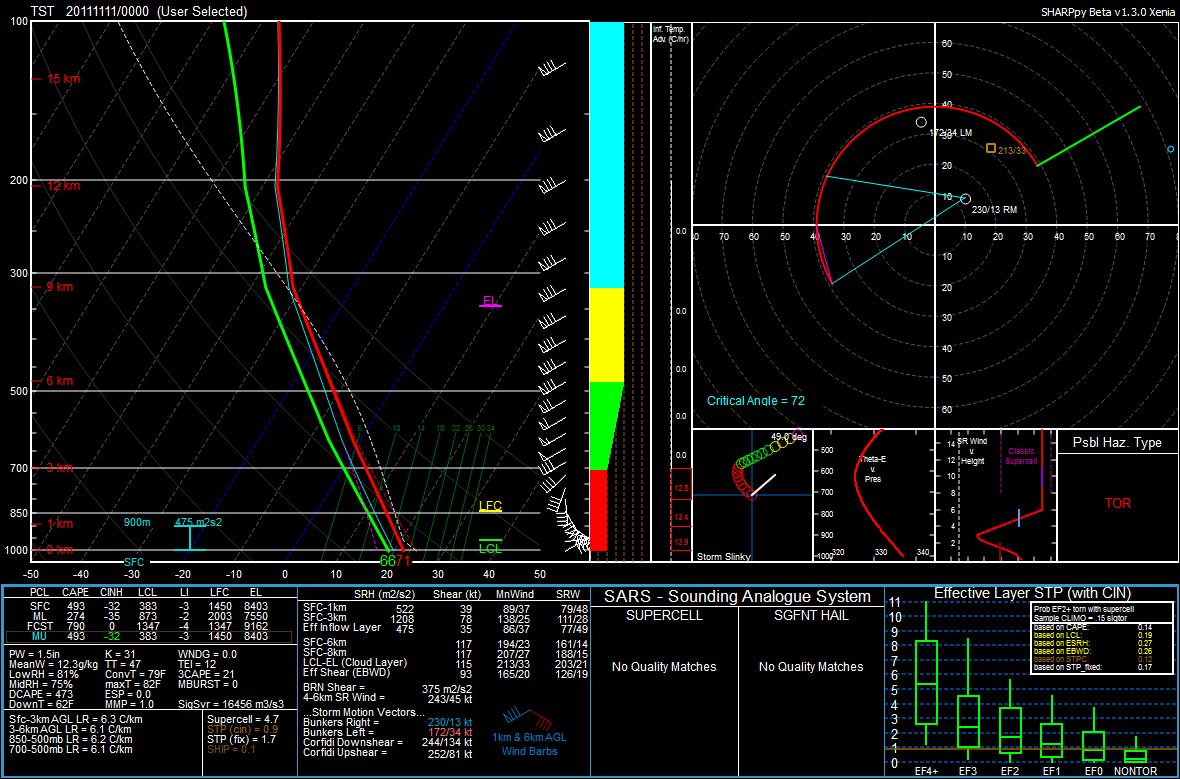 Maintain hodograph shape, vary orientation 
relative to initiating boundary

Similar to prior hodograph sensitivity tests, but based upon control hodograph in this matrix
Maintain hodograph shape, 
vary diameter of “ball cap”
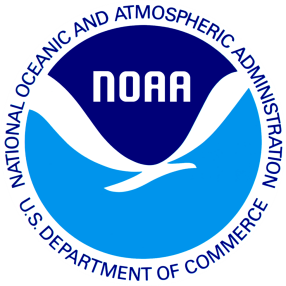 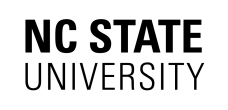 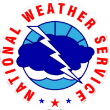 Statistical modeling: Research questions
Two primary questions:

Are there statistically significant differences between a tornado-producing environment and an null environment at operational grid lengths, as described by a set of pre-selected variables in HSLC severe environments?

What statistical techniques (and in what order/combination) can identify predictive variables, as well as determine the variables’ corresponding weights of influence, to differentiate severe/nonsevere environments?

Techniques include: Clustering, linear regression, development of statistical models
Clustering technique
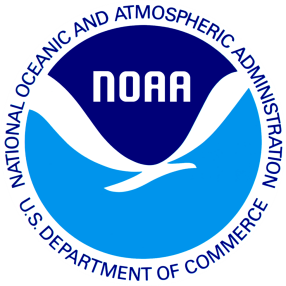 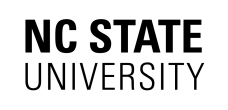 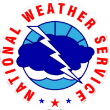 Statistical modeling: Preliminary results
0 = null
1 = tornado report
Discriminators that were identified across several techniques/datasets
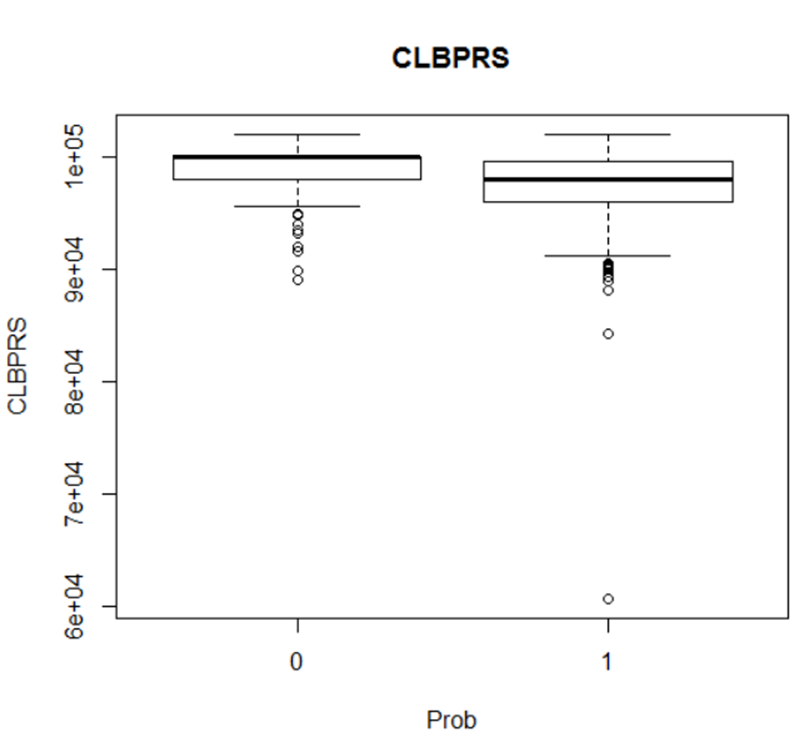 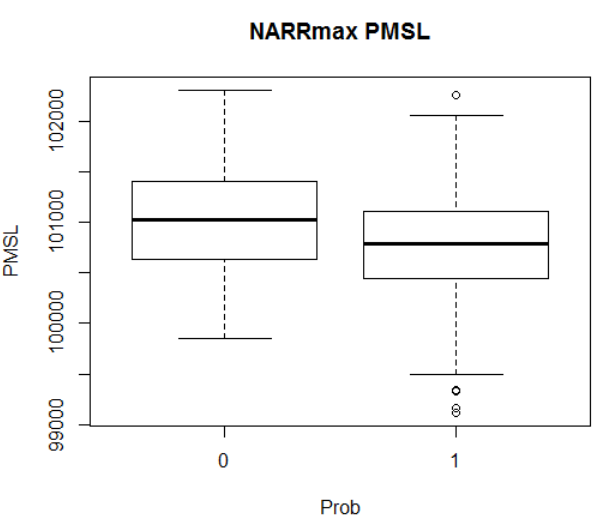 Proxy for synoptic-scale forcing/shear/advection?
Proxy for upper-level forcing?
Proxy for low-level stability?
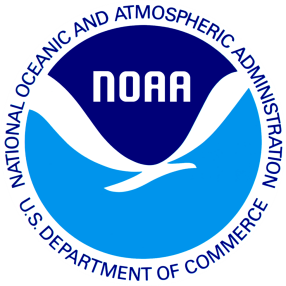 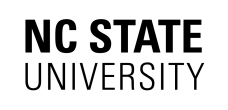 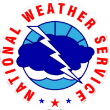 Summary
Five components:

Composite maps and parameters (Sherburn et al. 2017): 
Favorable environment coupled with strong synoptic-scale forcing for ascent critical in discriminating between severe/nonsevere
Combined factors distilled into MOSHE parameter available in beta form on SPC Mesoanalysis; adjustments maybe coming

Process studies 1: Case simulations to study mesoscale/synoptic scale evolution (King et al. 2017)
Rapid destabilization evident in narrow temporal/spatial zone ahead of severe convection
Low-level θe advection and/or release of potential instability responsible for this destabilization

NWP studies: Case simulations to investigate resolution requirements
3.6-km, 1.2-km, and 400-m domains all represent convective mode and structure fairly well
From 3.6-km to 1.2-km grid spacing, potential convergence of solution

Process studies 2: Idealized simulations to study convective-scale dynamics
Sensitivity studies aimed at understanding prior environmental discriminators
Increasing low-level shear or lapse rates appears to increase potential for strong low-level updrafts and vortices to interact

Statistical studies: Dynamical-statistical downscaling to investigate predictability
In progress; several factors indicate large-scale forcing and low-level stability again among most important considerations
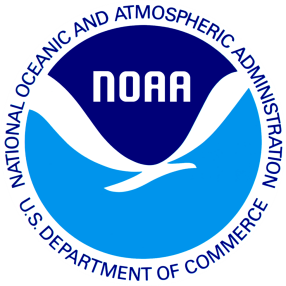 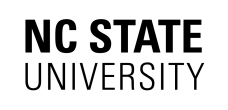 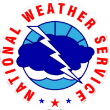